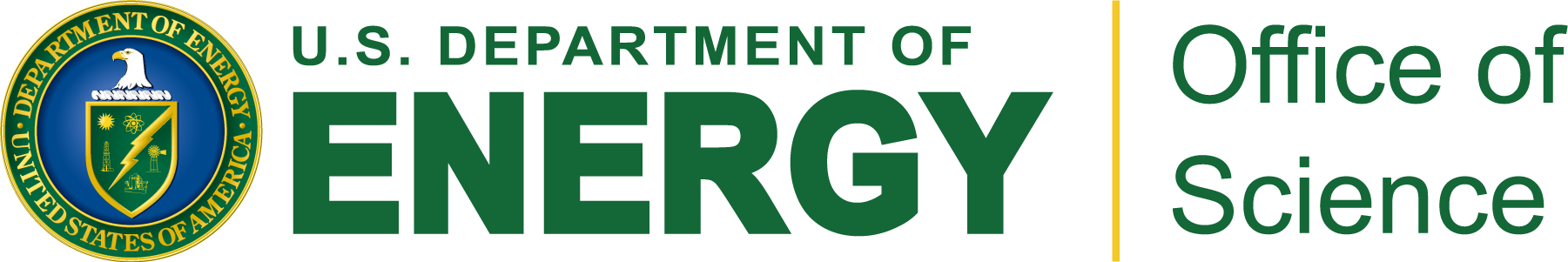 Using High-Resolution ARM Observations to Evaluate High-Resolution WRF Simulations
Jerome Fast and Larry Berg 
Pacific Northwest National Laboratory
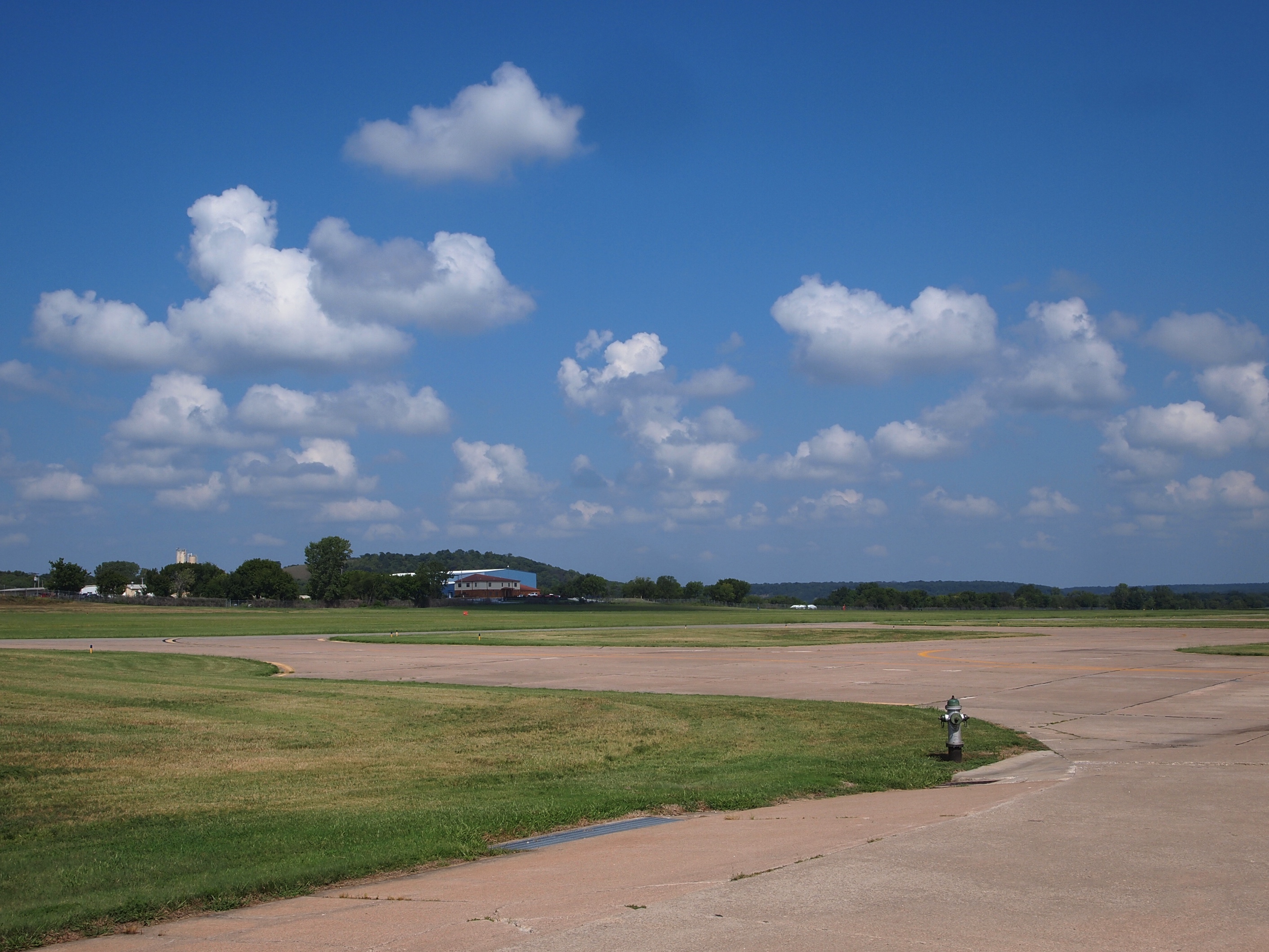 ARM Supersite Data
HRRR
HI-SCALE Campaign Data
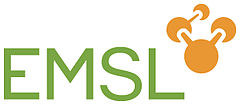 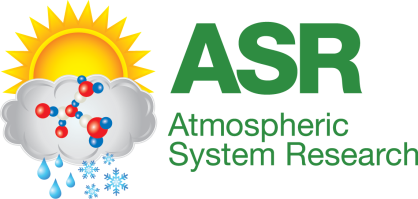 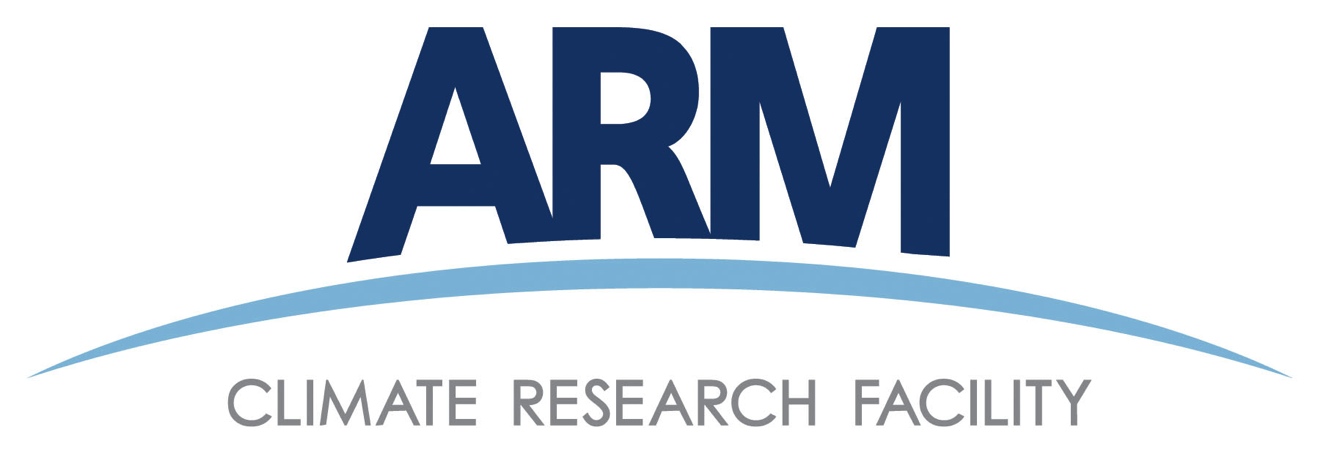 [Speaker Notes: 15-20 min]
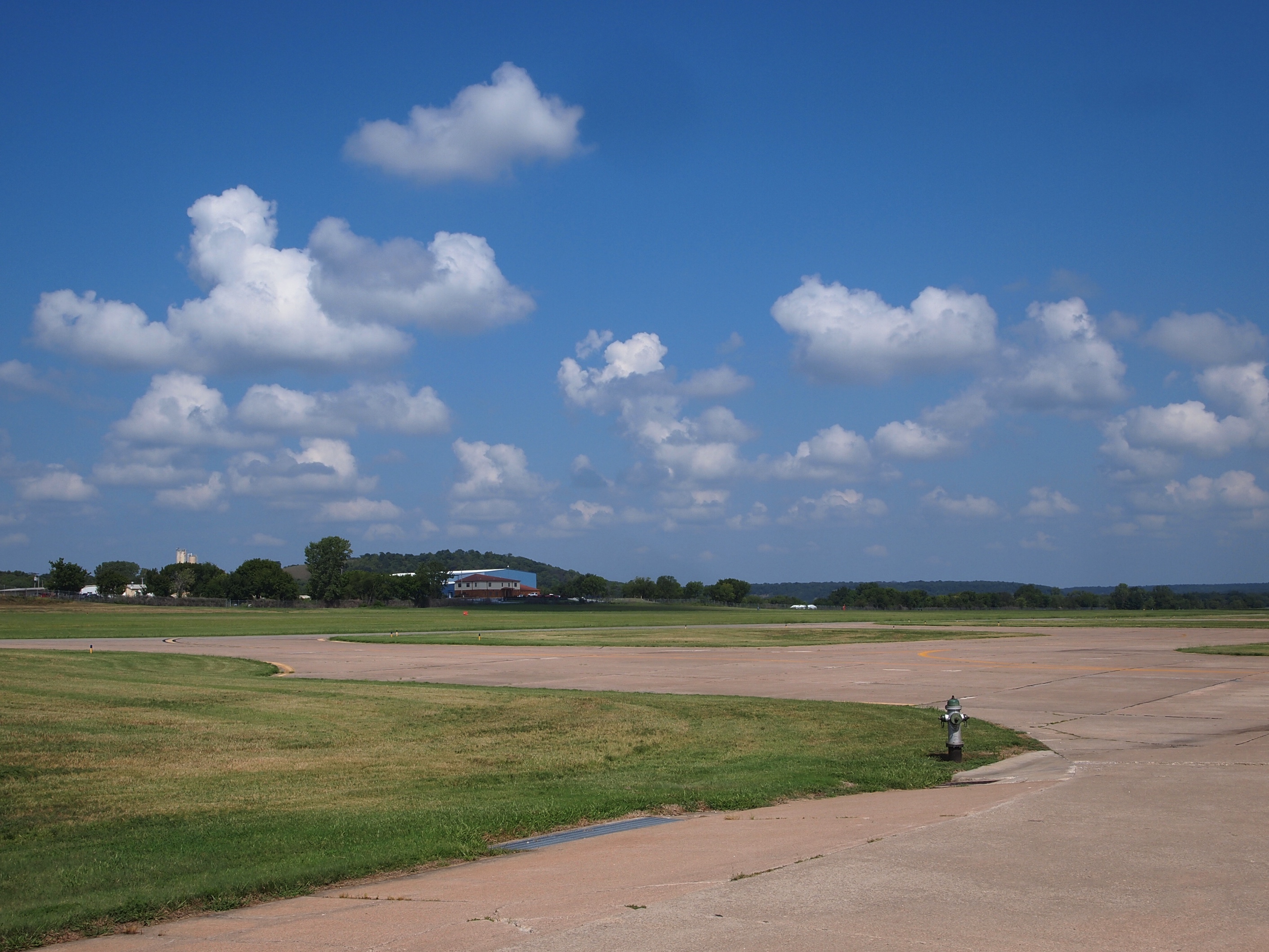 Motivation
Cumulus convection is an important component of the radiation budget and hydrologic cycle over many regions of the world, but …
Convective cloud parameterizations contain uncertainties due partly to insufficient coincident data coupling cloud macro- and microphysical properties to inhomogeneities in boundary layer and aerosols.
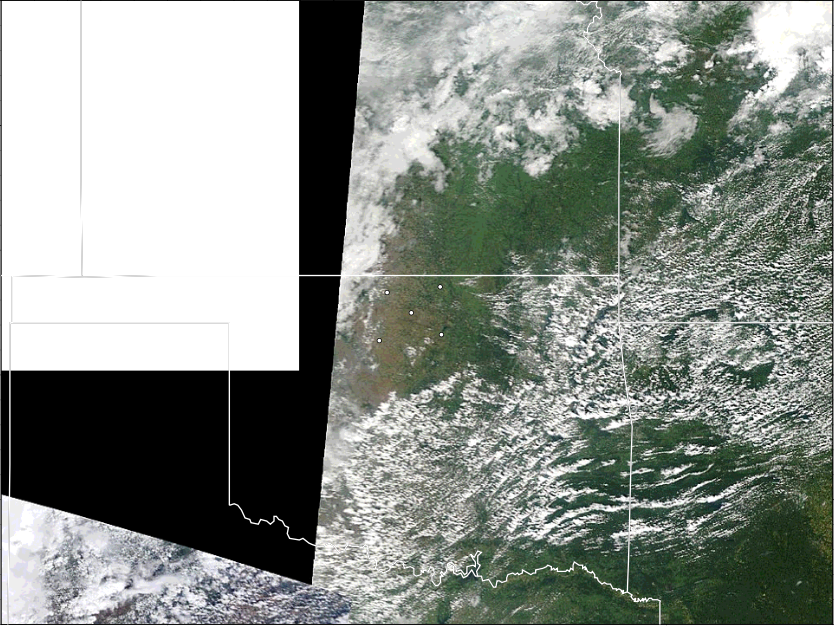 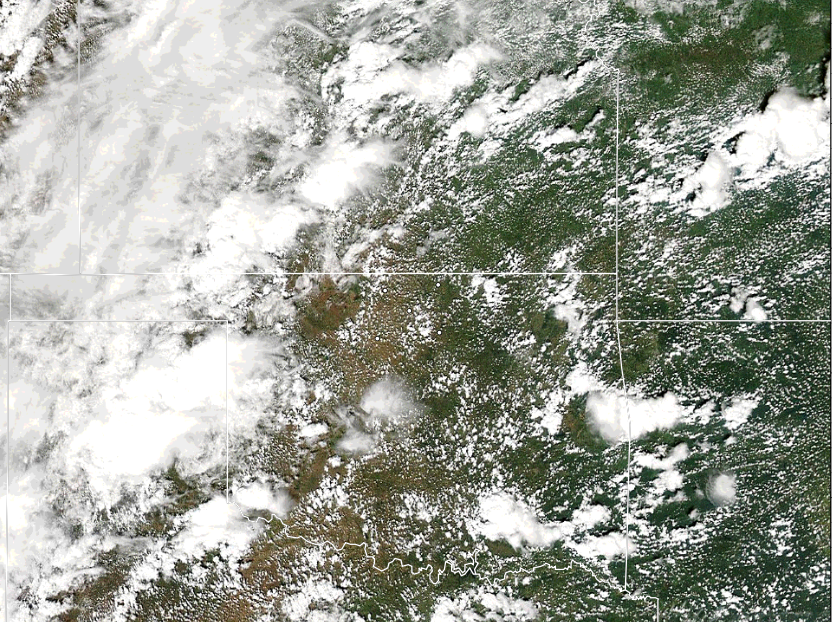 widespread cumulus
complex convective cloud populations
ARM SGP Supersite
ARM SGP Supersite
model grid cell 
and 
subgrid-scale variability
MODIS Aqua ~1950 UTC
MODIS Terra ~1630 UTC
2
Oklahoma
ARM Southern Great Plains “Supersite”
ARM Instrument Sites
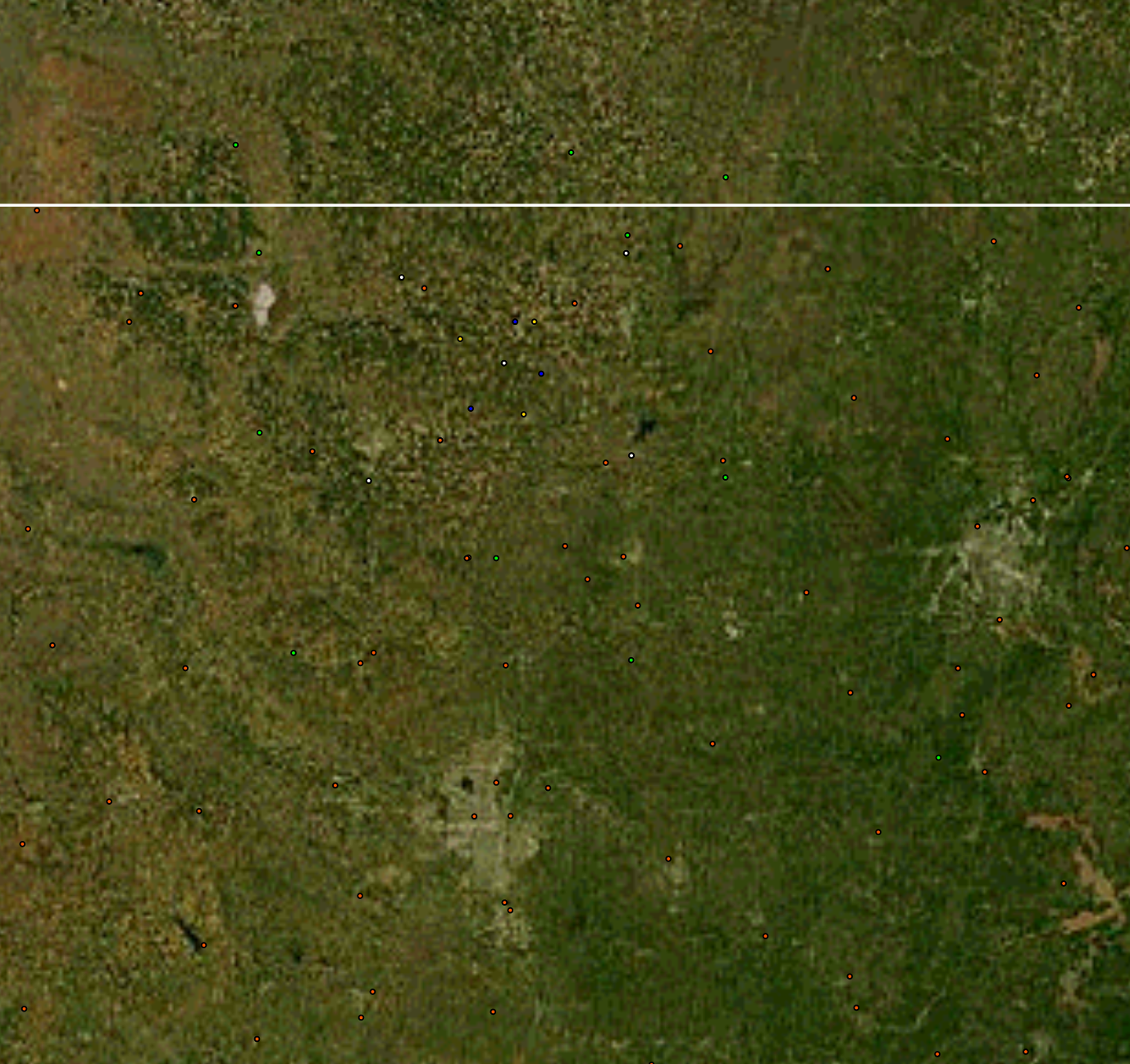 Kansas
Radar
Central Facility
Radiosonde (4 / day) 
Radar Wind Profiler 
Doppler Lidar
Micropulse Lidar
Raman Lidar 
Atmospheric Emitted Radiance Interferometer (AERI)
surface meteorology
Oklahoma
Central Facility
LES domain, 33 km wide
radar wind profiler, surface meteorology
Doppler Lidar, AERI,
surface meteorology
Tulsa
surface meteorology
surface meteorology includes radiation, fluxes, soil moisture
Goal: 4-D Observations
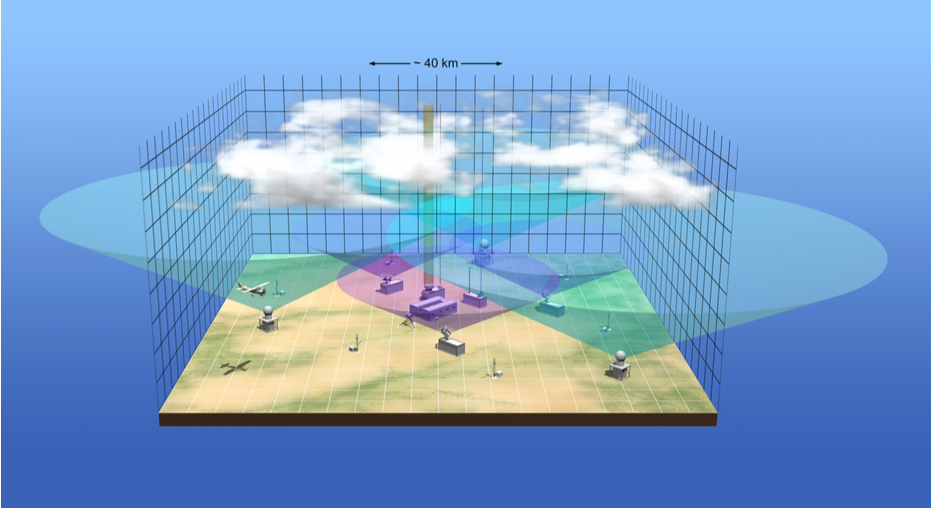 Oklahoma City
white dots = Oklahoma mesonet
Holistic Interactions of Shallow Clouds, Aerosols and Land Ecosystems (HI-SCALE) Campaign
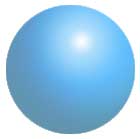 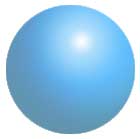 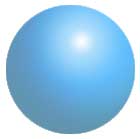 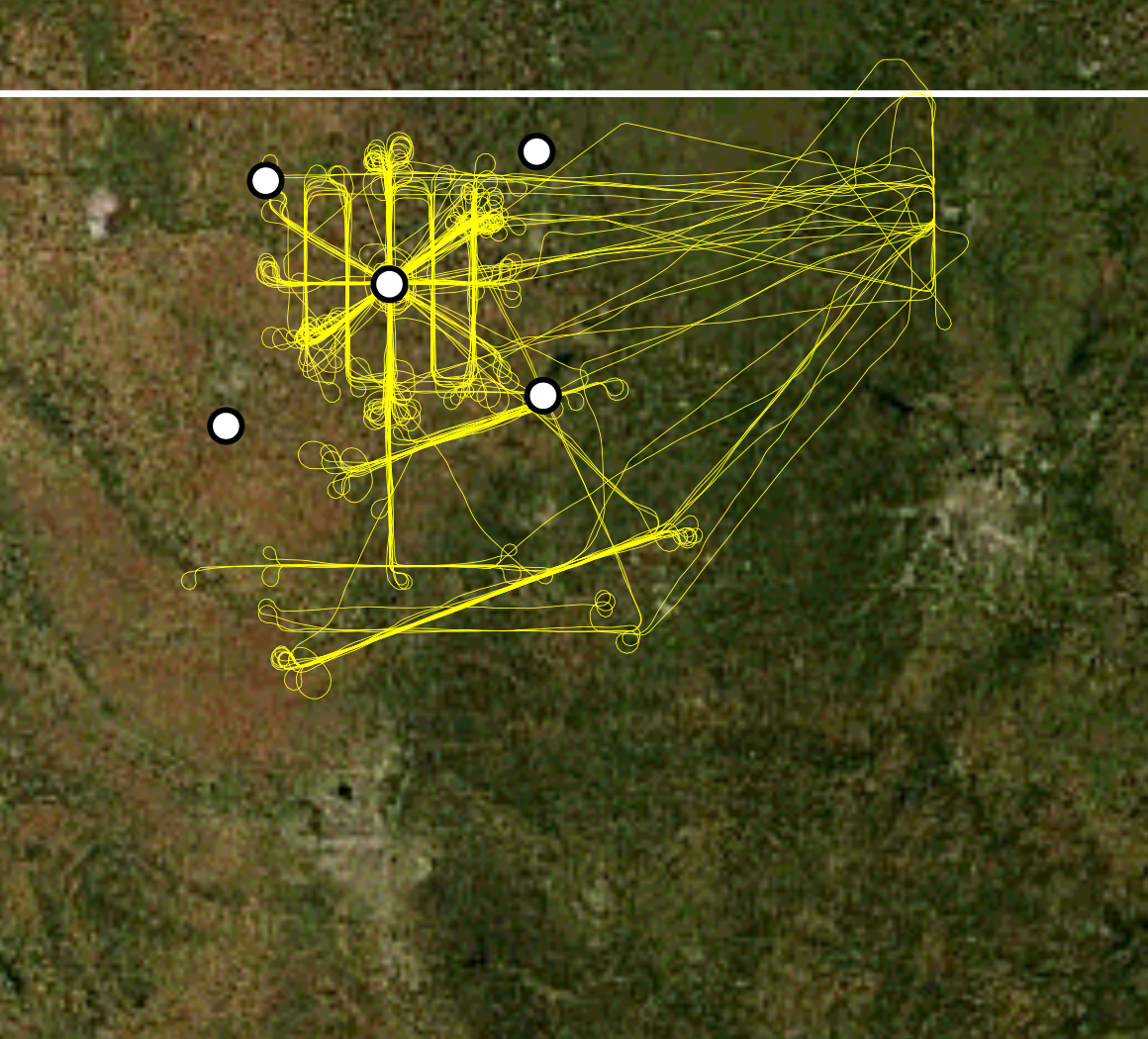 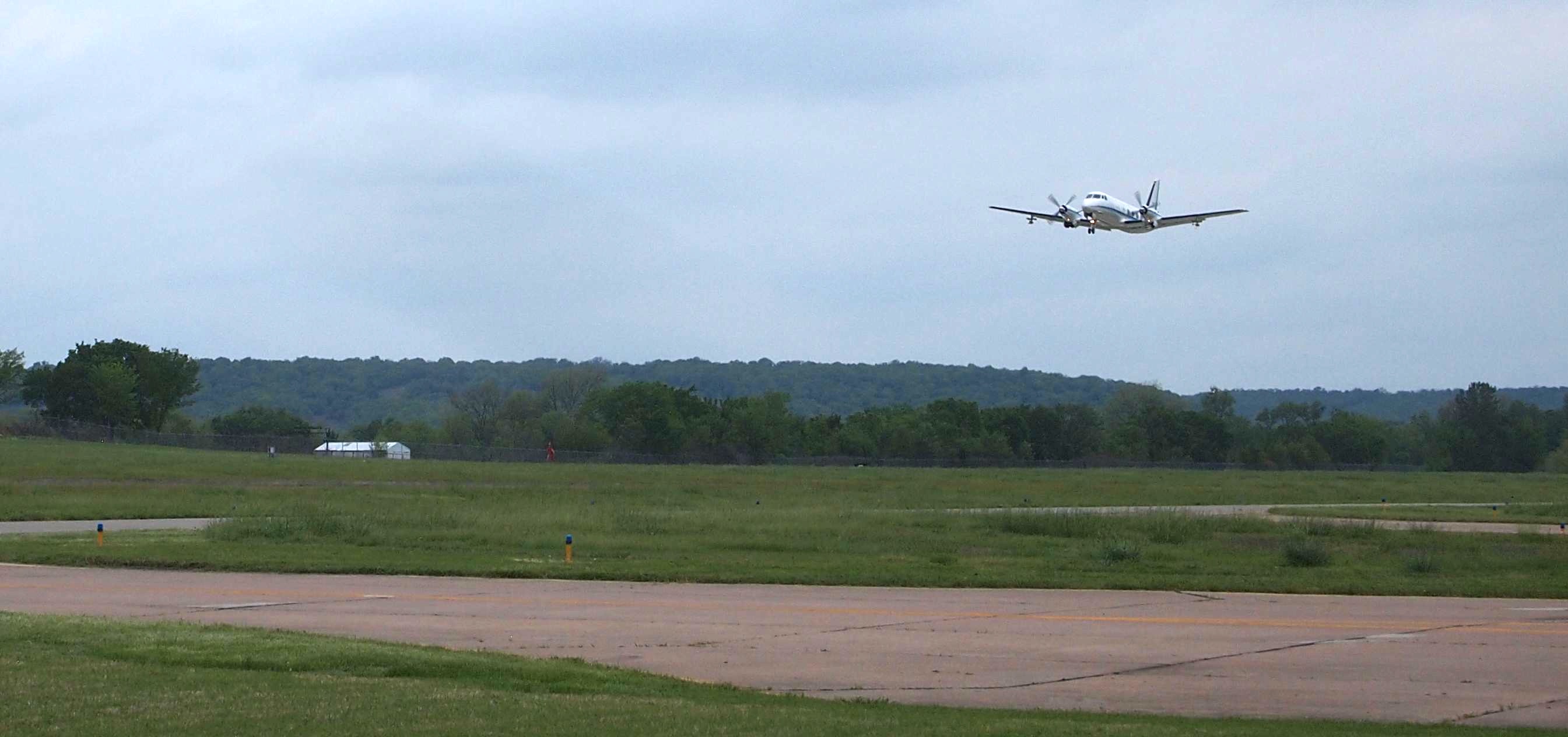 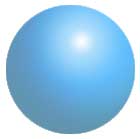 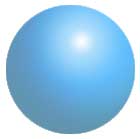 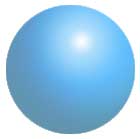 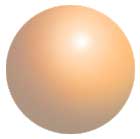 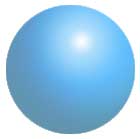 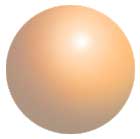 Bartlesville
ARM Facilities
IOP 1: April 24 – May 20
17 flights, 57.8 hours total
3.4 h average duration
IOP 2: Aug 28 – Sept 23
21 flights, 47.8 hours total
2 flights / day on 5 days
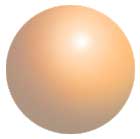 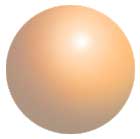 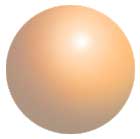 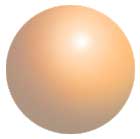 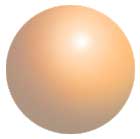 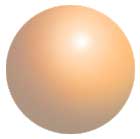 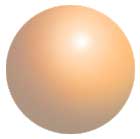 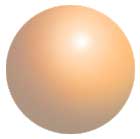 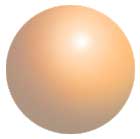 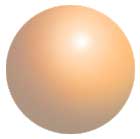 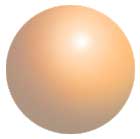 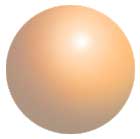 G-1 flight paths
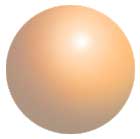 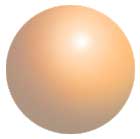 Tulsa
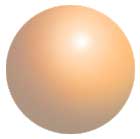 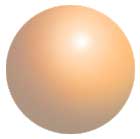 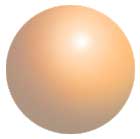 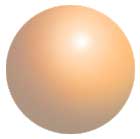 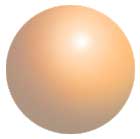 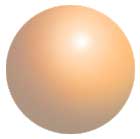 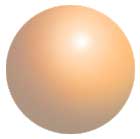 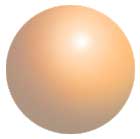 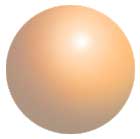 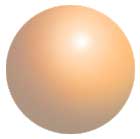 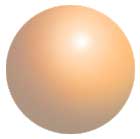 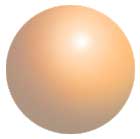 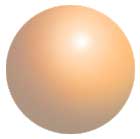 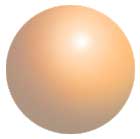 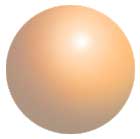 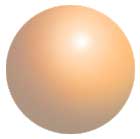 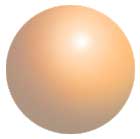 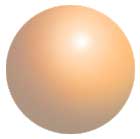 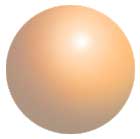 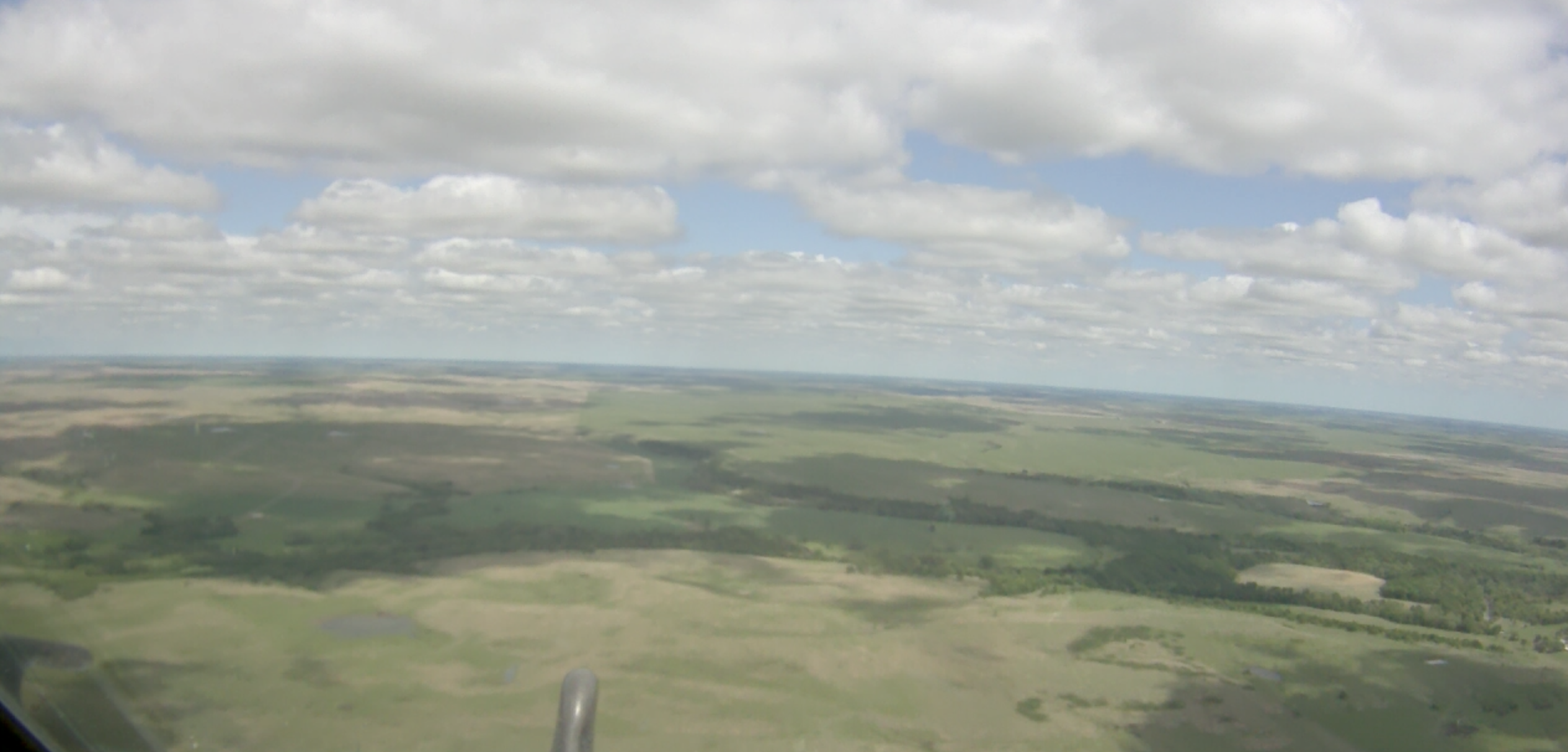 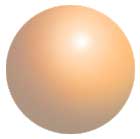 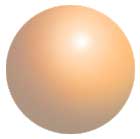 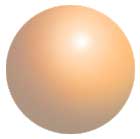 more
less
biogenic emissions
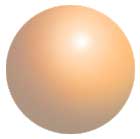 Oklahoma City
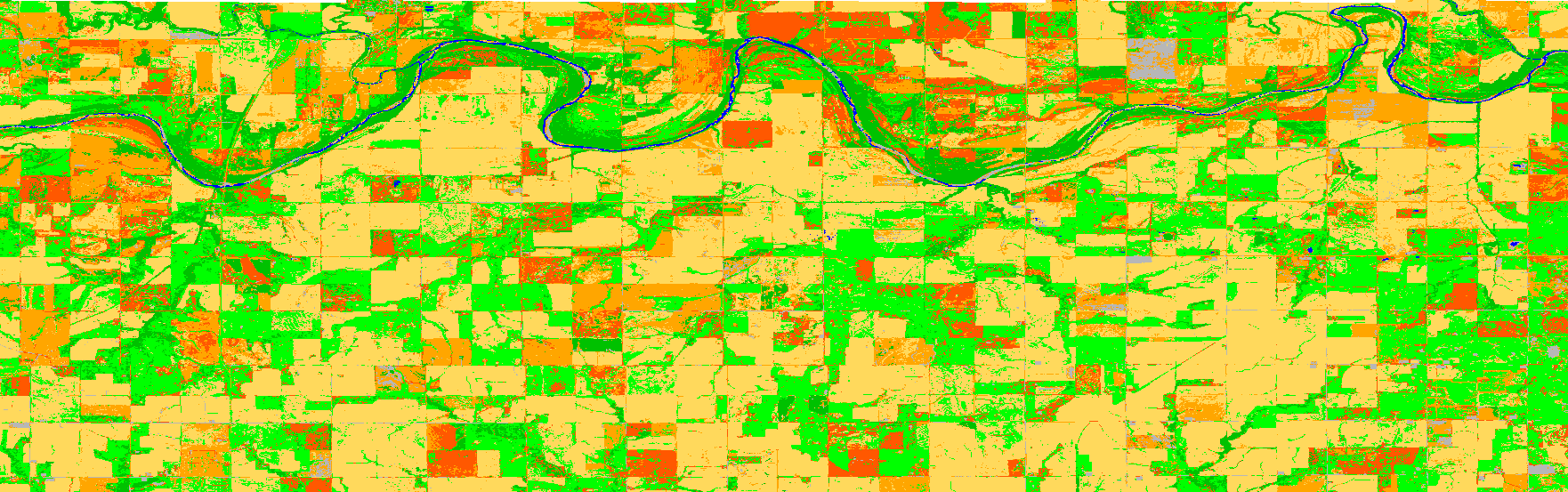 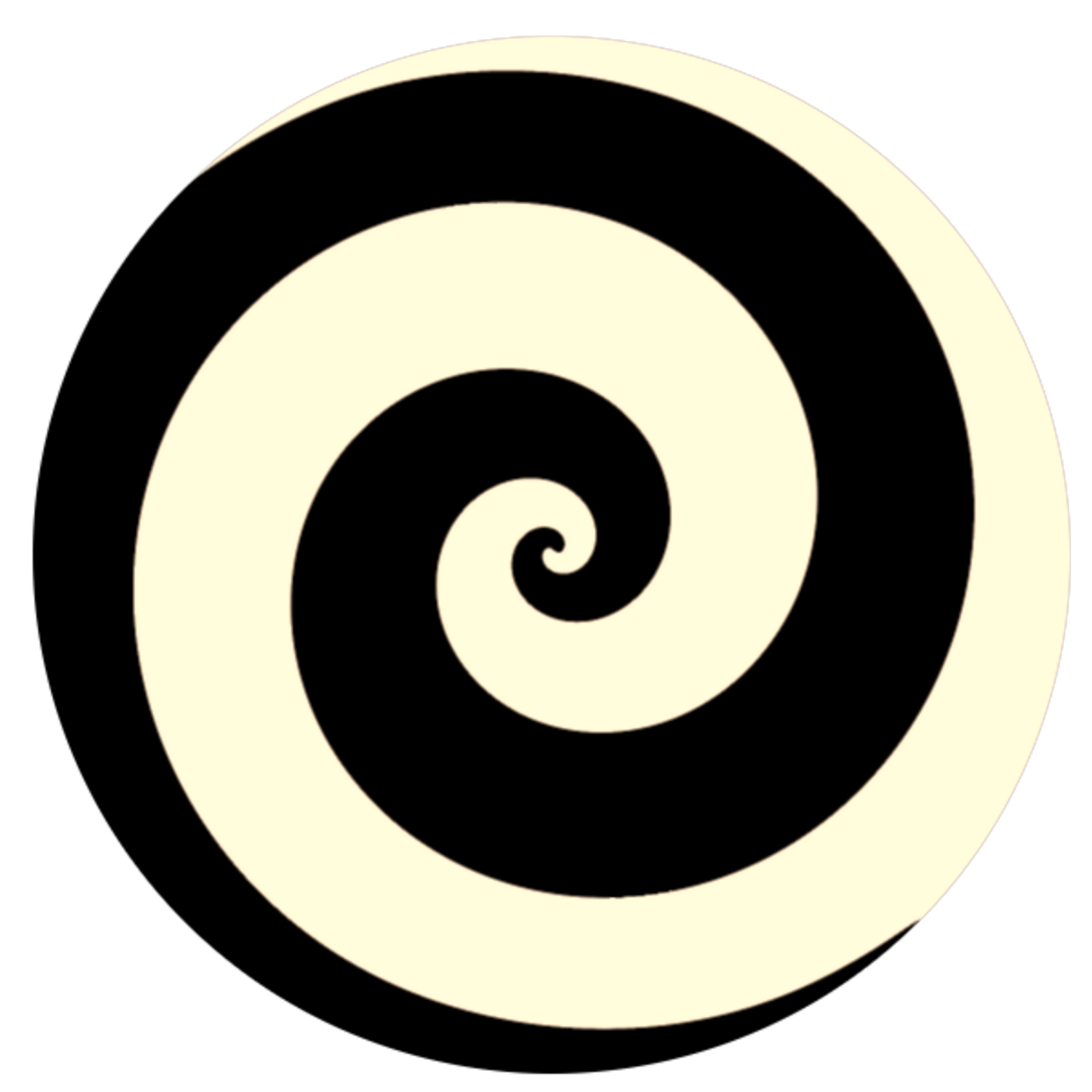 Central Facility
High-Resolution Rapid Refresh (HRRR)
Real-time operational forecasts for the CONUS (Dx = 3 km)
Forecasts produced every 1 h for up to 15 h forecast
Data assimilation used to create initial conditions, but does not use ARM data that can be used as an independent data set
In this study, 15-h forecasts (at hourly intervals) starting from 00, 06, 12, and 18 UTC with a focus on 1-6 h forecasts
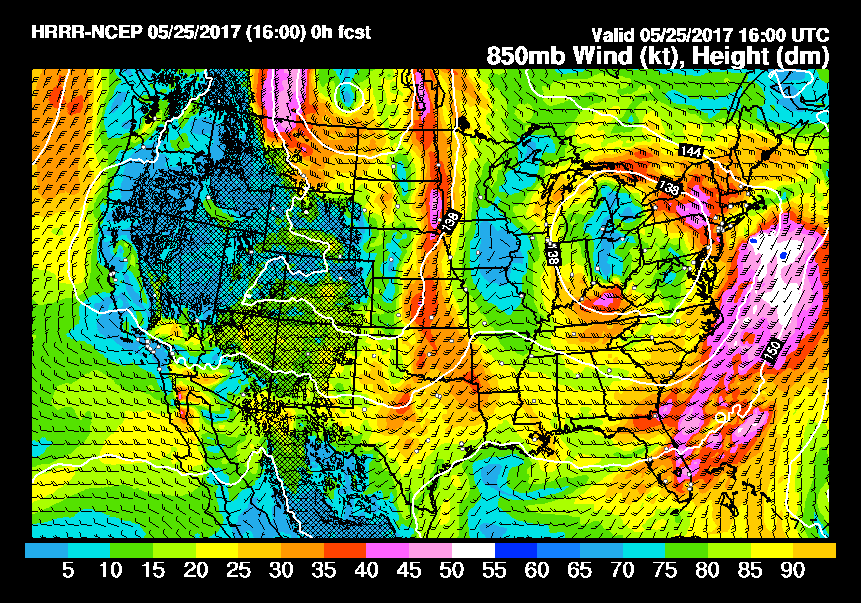 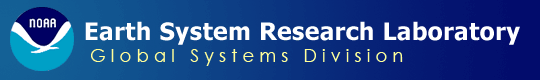 September
August
July
June
May
April
HI-SCALE IOP 2
HI-SCALE IOP 1
HRRR v2
HRRR v3
microphysics: Thomspon
surface-layer and BL: MYNN
land-surface: RUC
radiation: Goddard
cumulus convection: off
known “low-level warm dry bias”
microphysics: Thomspon /aerosol
surface-layer and BL: MYNN
land-surface: RUC
radiation: RRTMG
cumulus convection: off
Questions
How well does HRRR / WRF represent the observed atmospheric conditions, particularly cloudiness and its effect on radiation, in the vicinity of the SGP site?
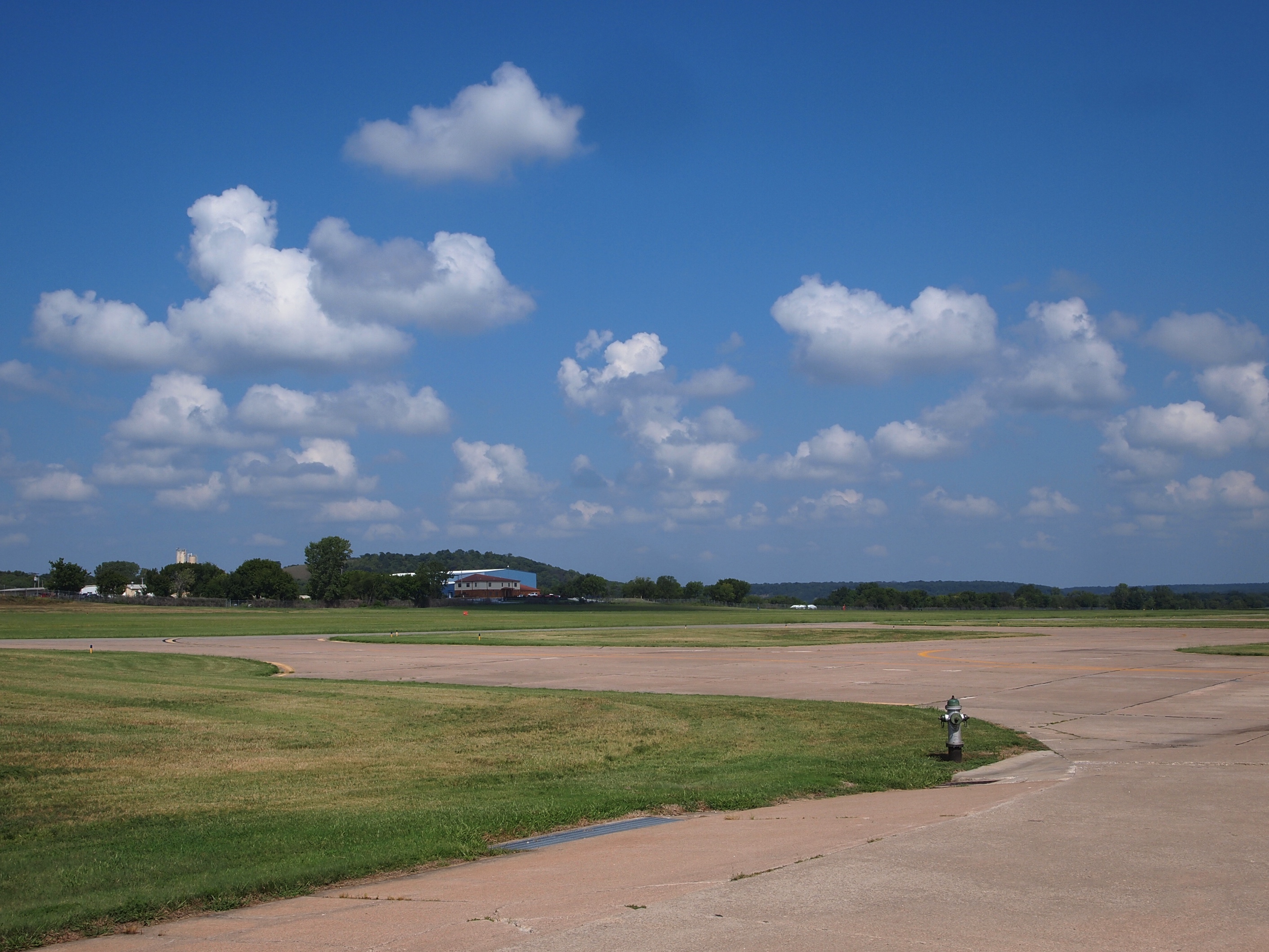 How well does HRRR / WRF represent the spatial and temporal variability that is seen in the observations?
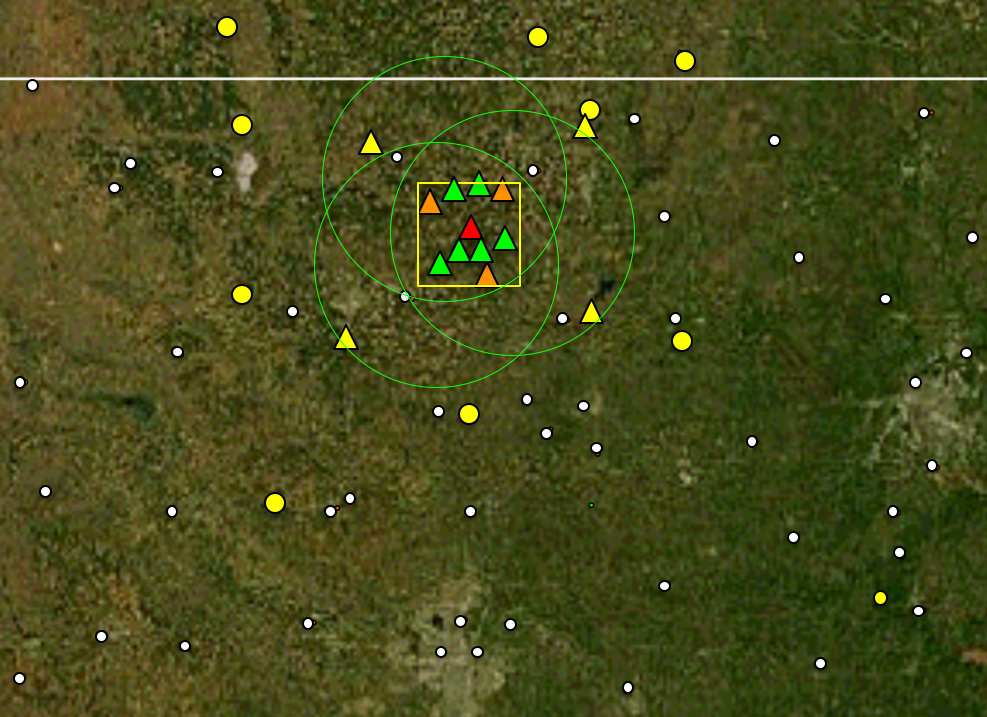 100 km
Comparison with ARM Operational 
and HI-SCALE Campaign Measurements
7
7
Cloudiness on May 3
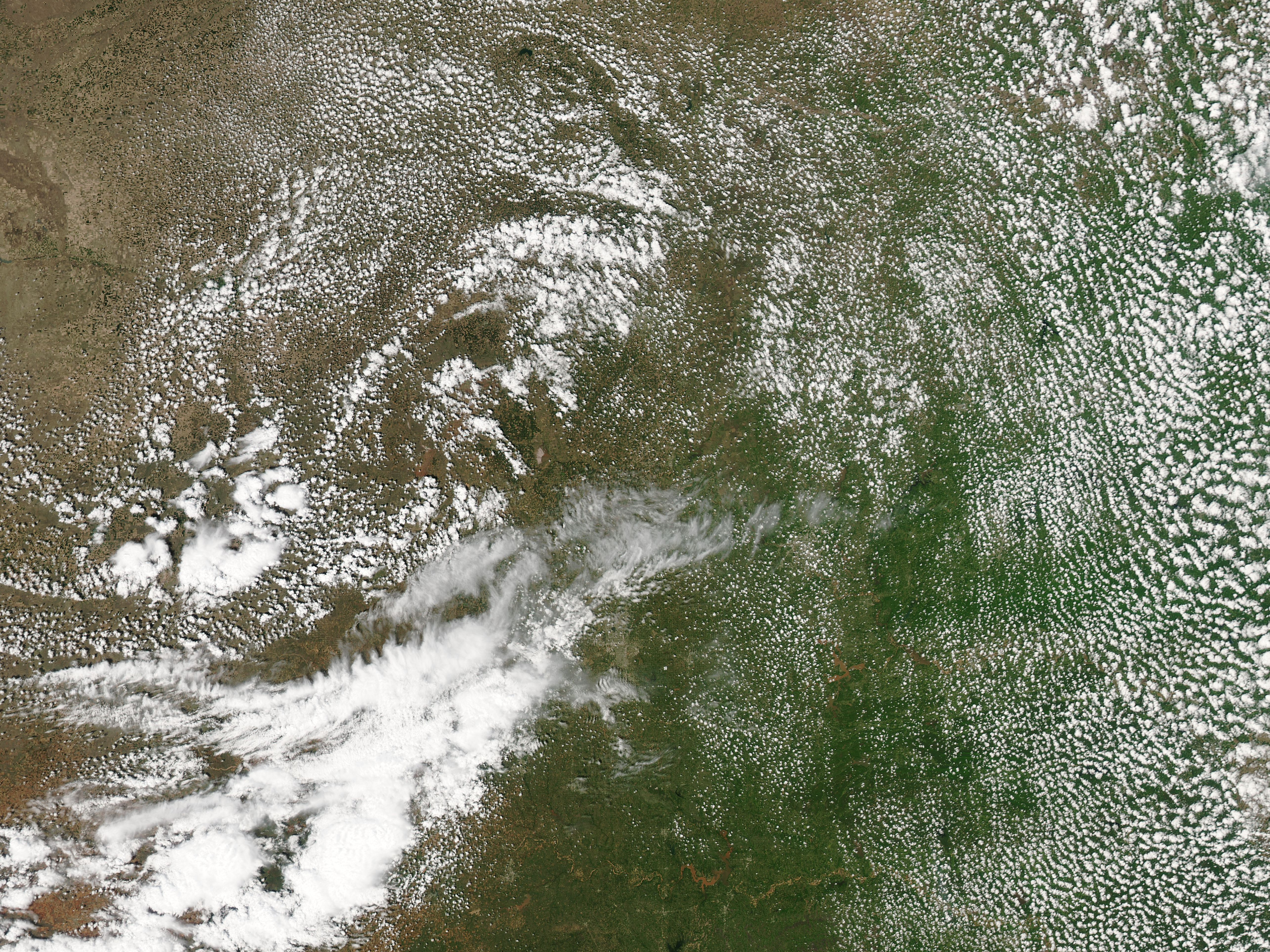 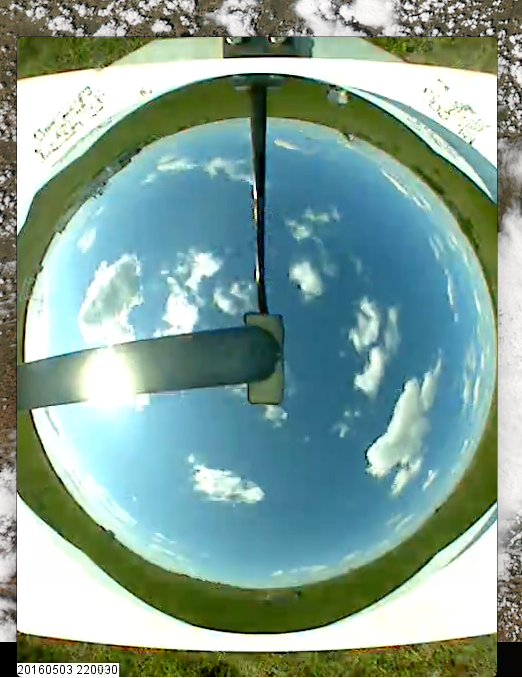 MODIS Aqua ~1945 UTC
Observed and Simulated Radiation: May 3
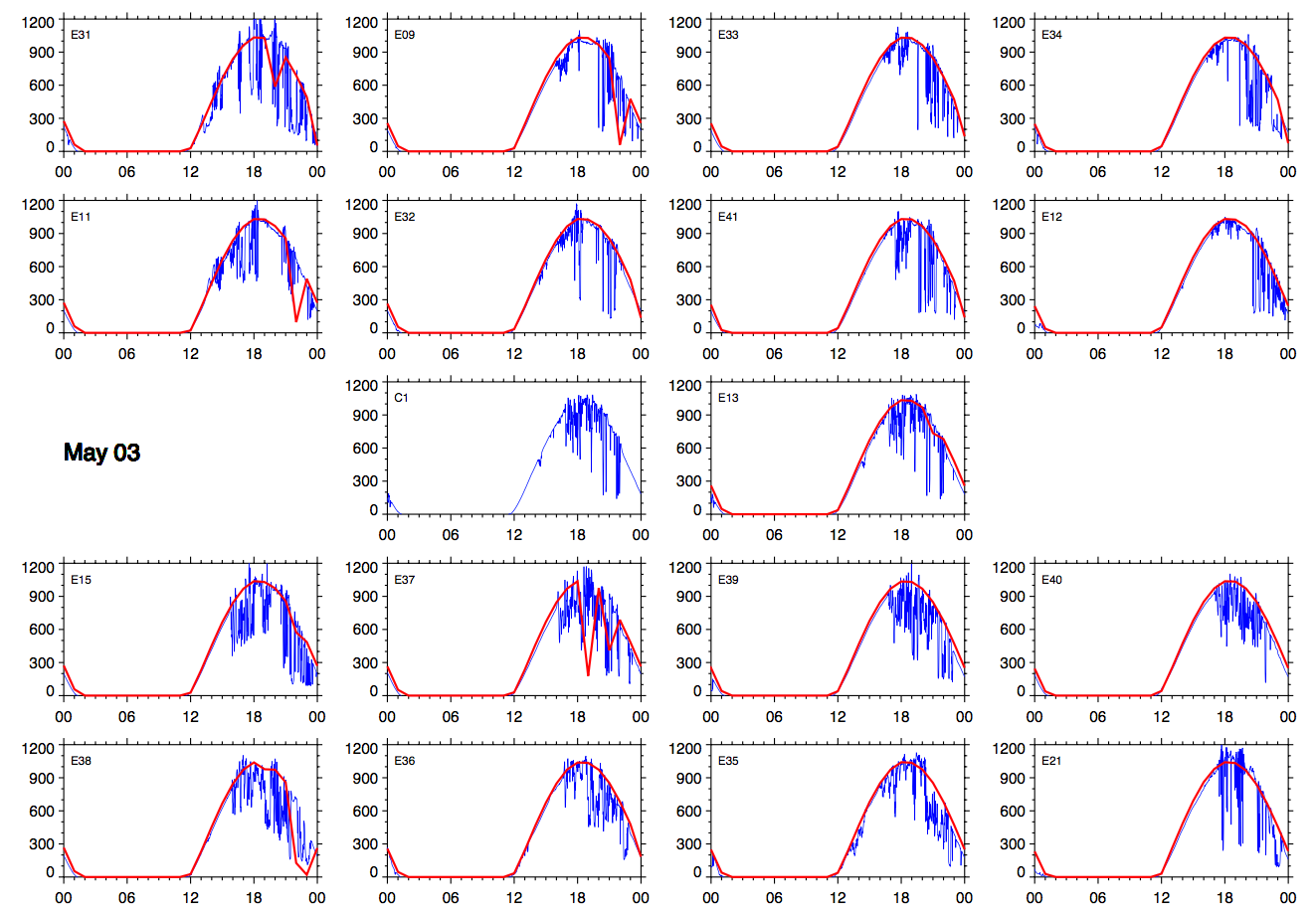 E09
E34
E31
E33
E32
E12
E11
E41
C1
E13
impact of clouds on radiation too low
observed simulated
E37
E40
E15
E39
E36
E21
E38
E35
Variability in Downward SW on May 3
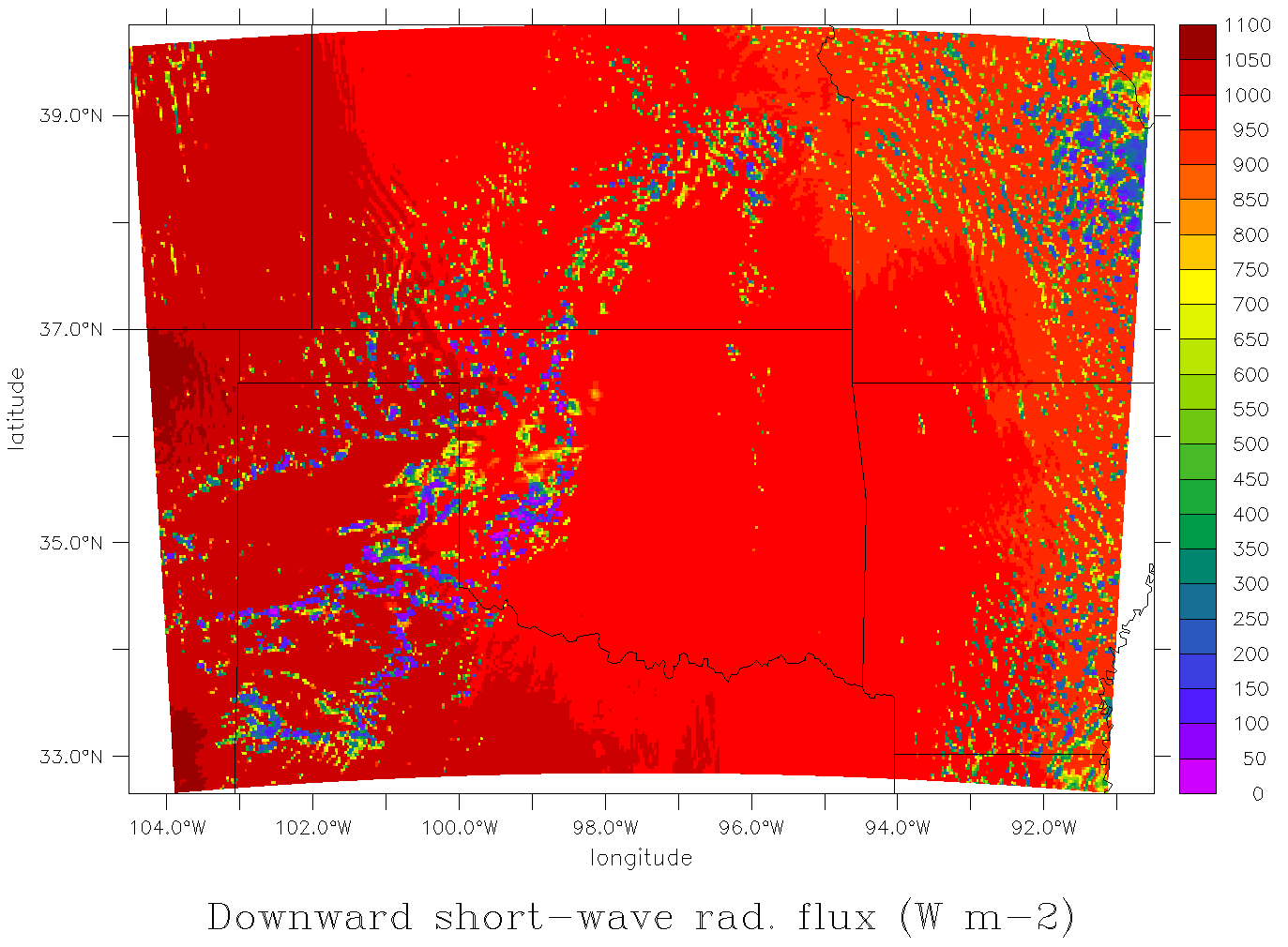 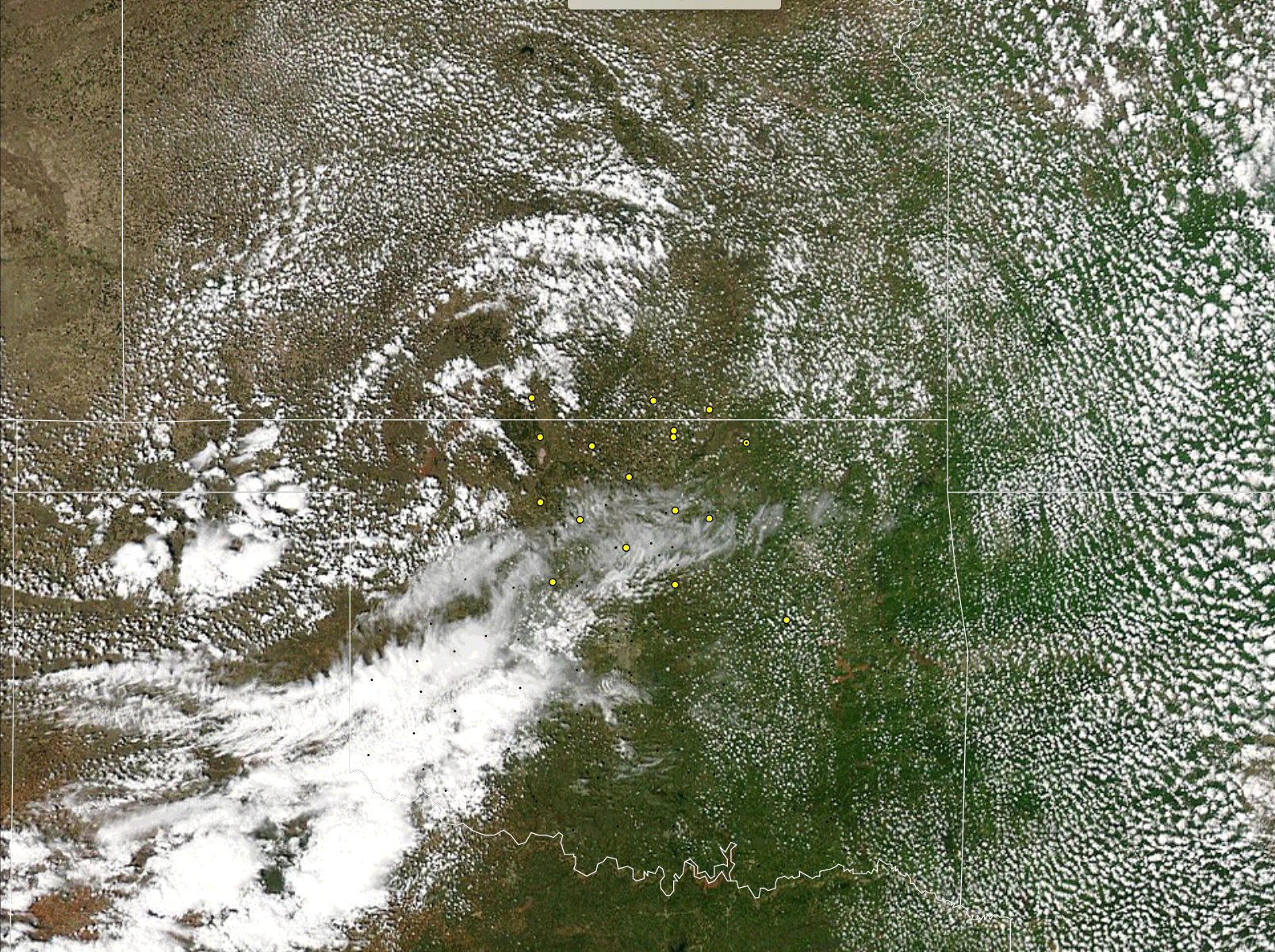 MODIS Aqua ~1945 UTC
SW, 19 UTC
ARM radiation measurements
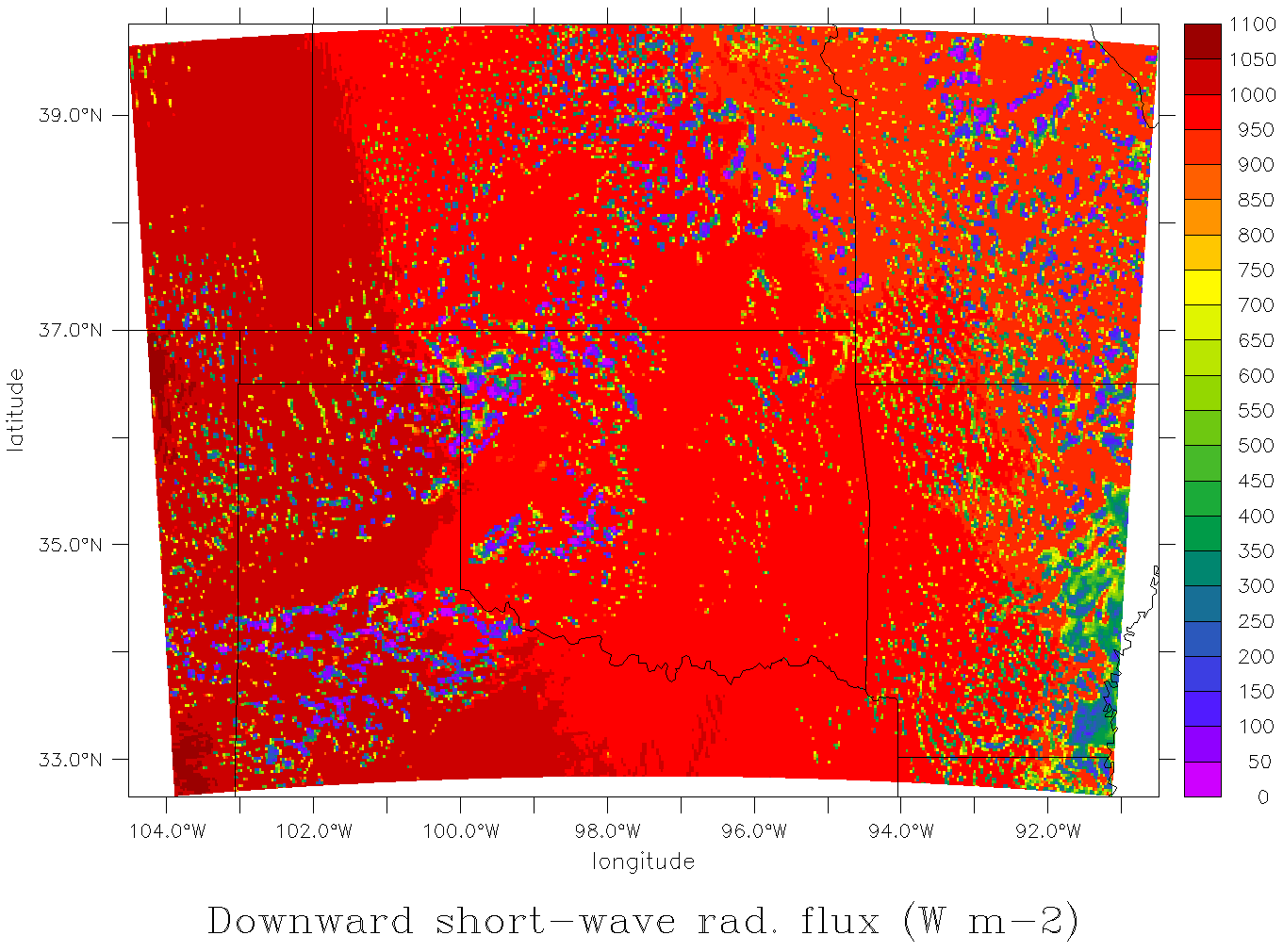 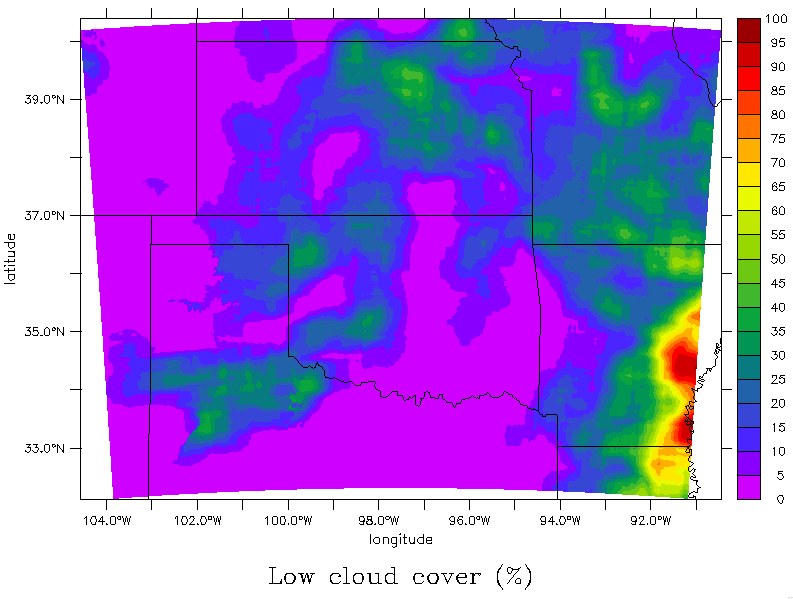 SW, 20 UTC
low cloud fraction, 20 UTC
affected by only explicit clouds
Spatial Variability of Radiation during IOP 1
Mean and Range of SW Radiation at 16 ARM Sites
bias = 81 W m-2
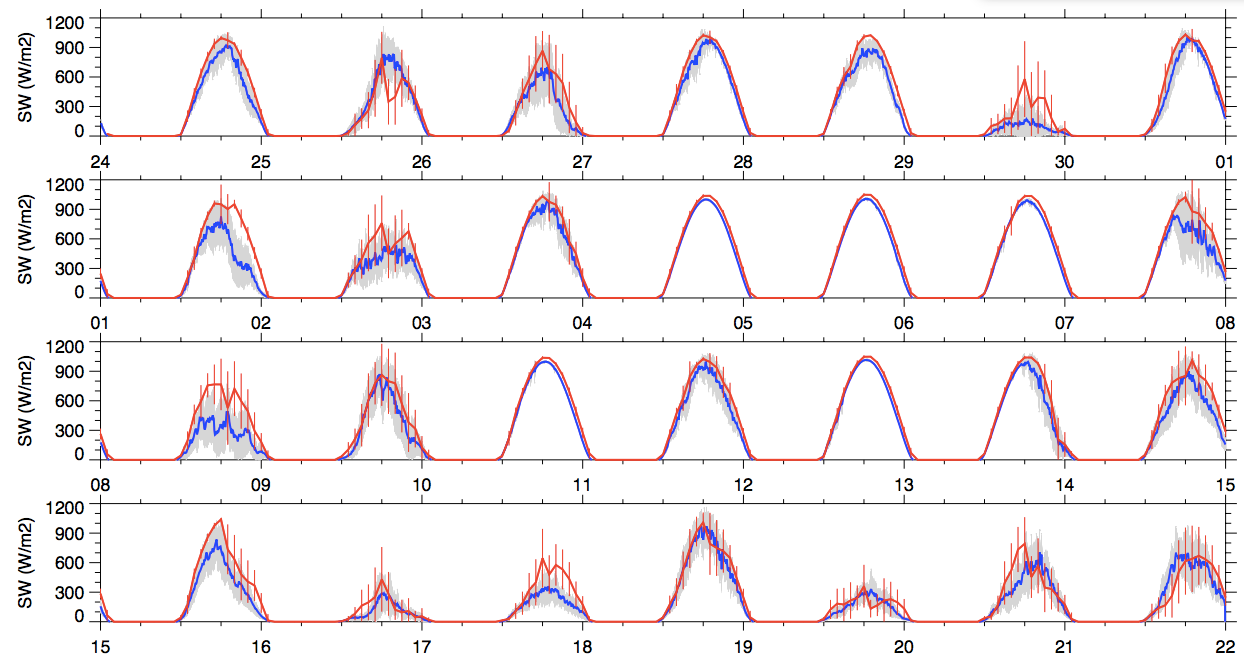 PC
PC
PC
PC
PC
PC
PC
PC
PC = partly cloudy days
observed   simulated
PC
PC
simulated radiation too high on most partly cloudy days
simulated radiation also too high on cloudy days
Observed and Simulated Radiation: Sept. 6
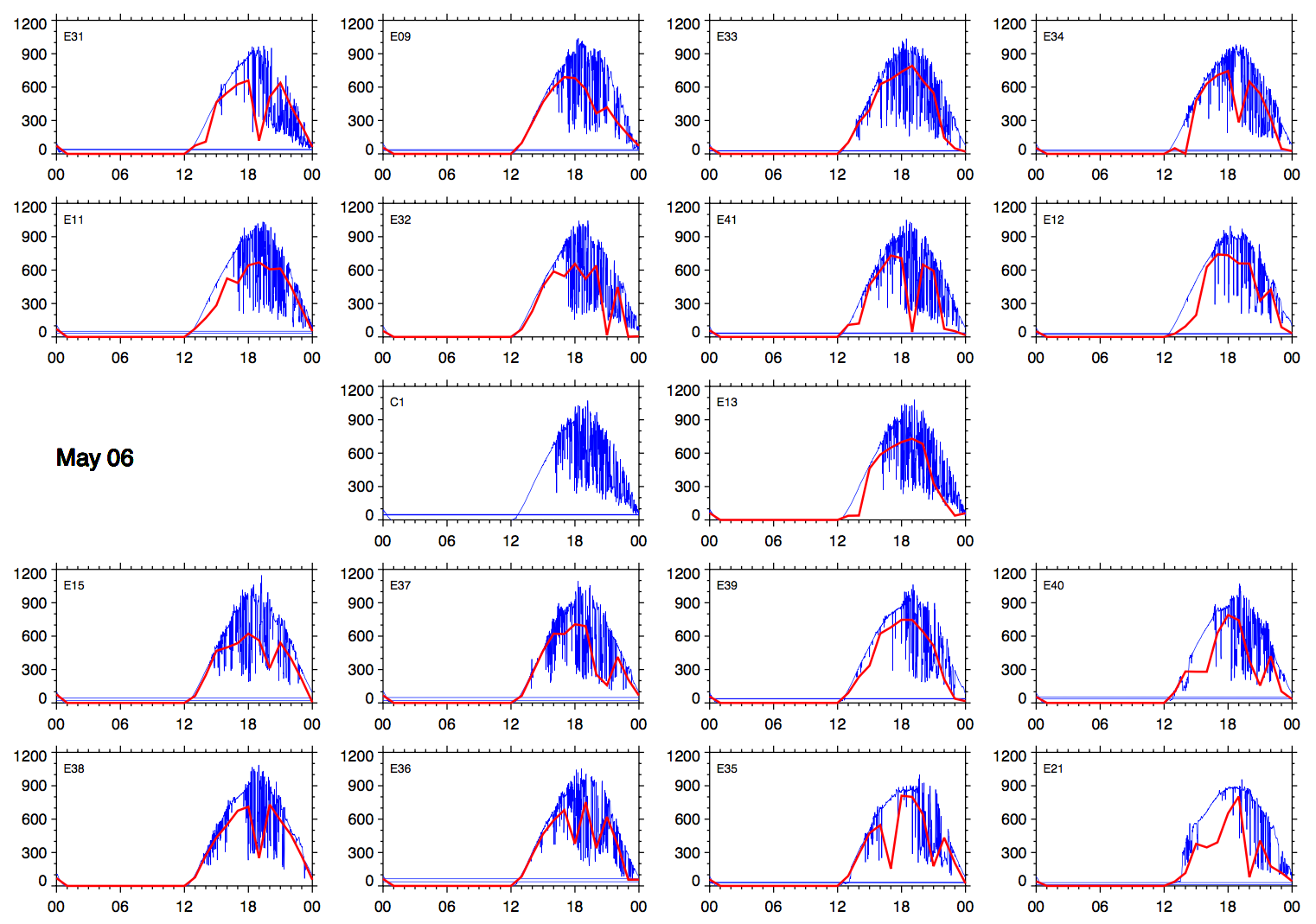 E09
E34
E31
E33
E32
E12
E11
E41
C1
E13
impact of clouds on radiation is reasonable
observed simulated
E37
E40
E15
E39
E36
E21
E38
E35
Variability in Downward SW on September 6
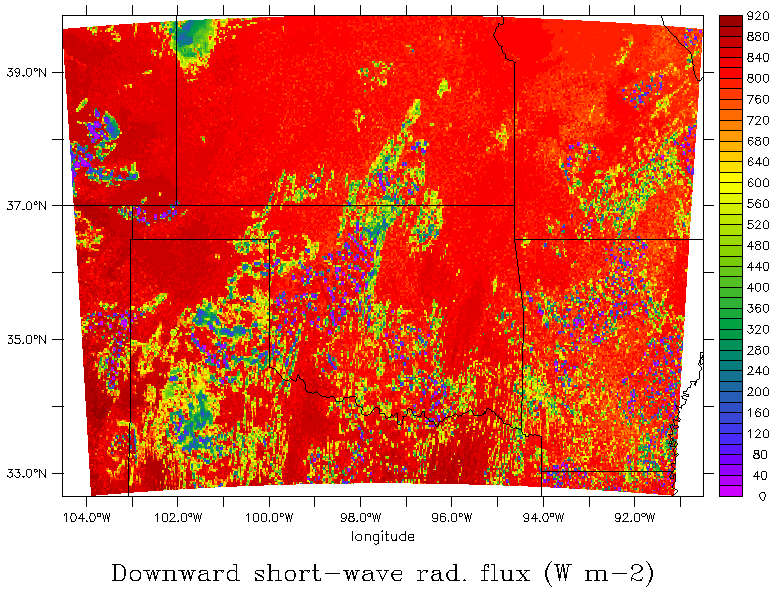 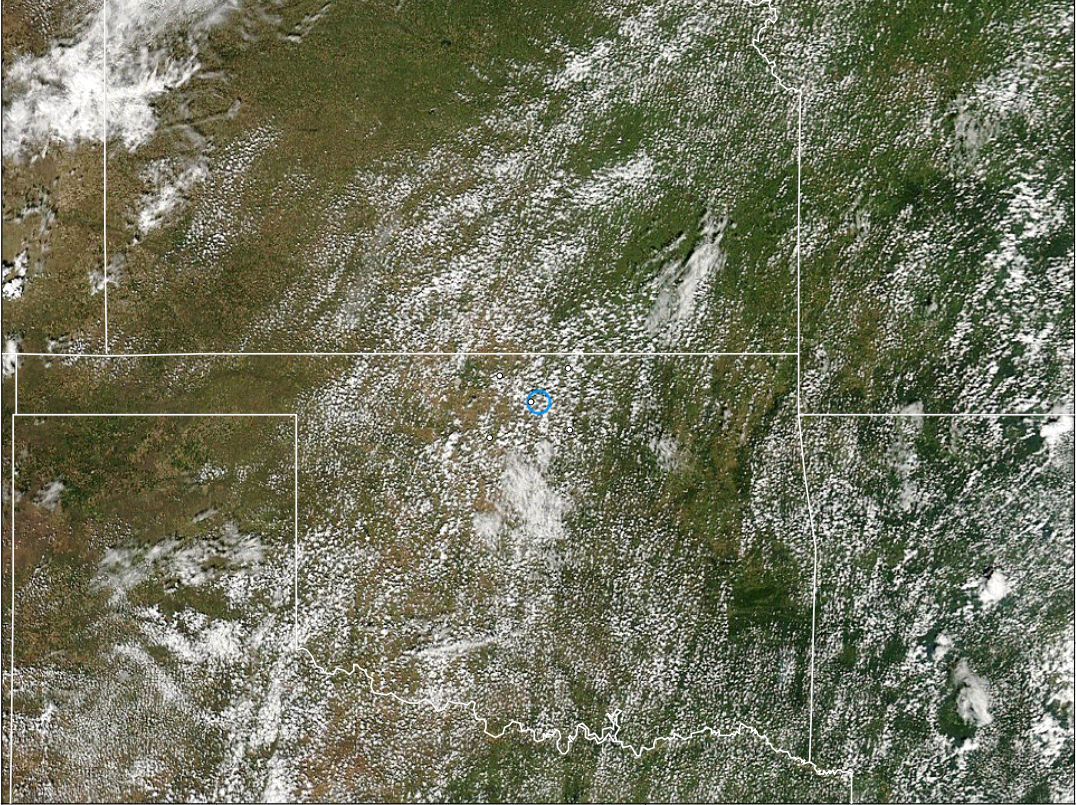 MODIS Aqua ~2000 UTC
SW, 19 UTC
ARM radiation measurements
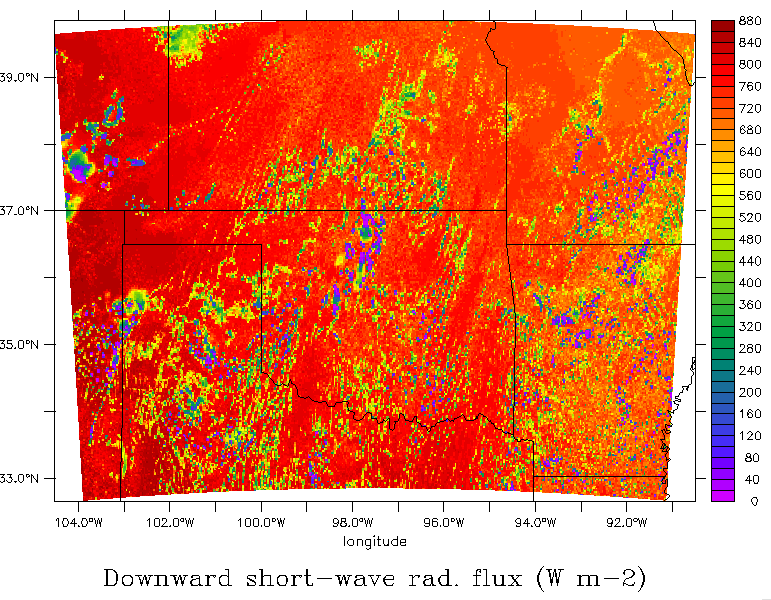 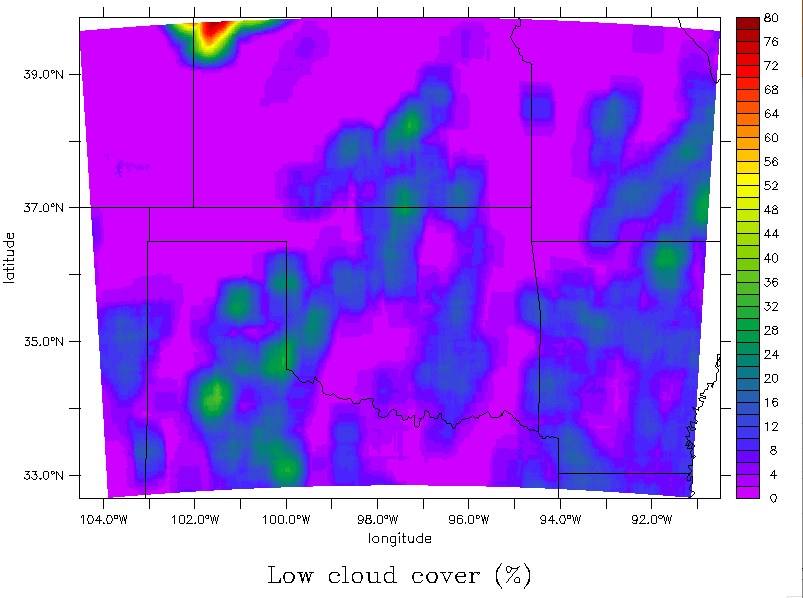 SW, 20 UTC
low cloud fraction, 20 UTC
affected by only explicit clouds
Spatial Variability of Radiation during IOP 2
Mean and Range of SW Radiation at 16 ARM Sites
bias = 13 W m-2
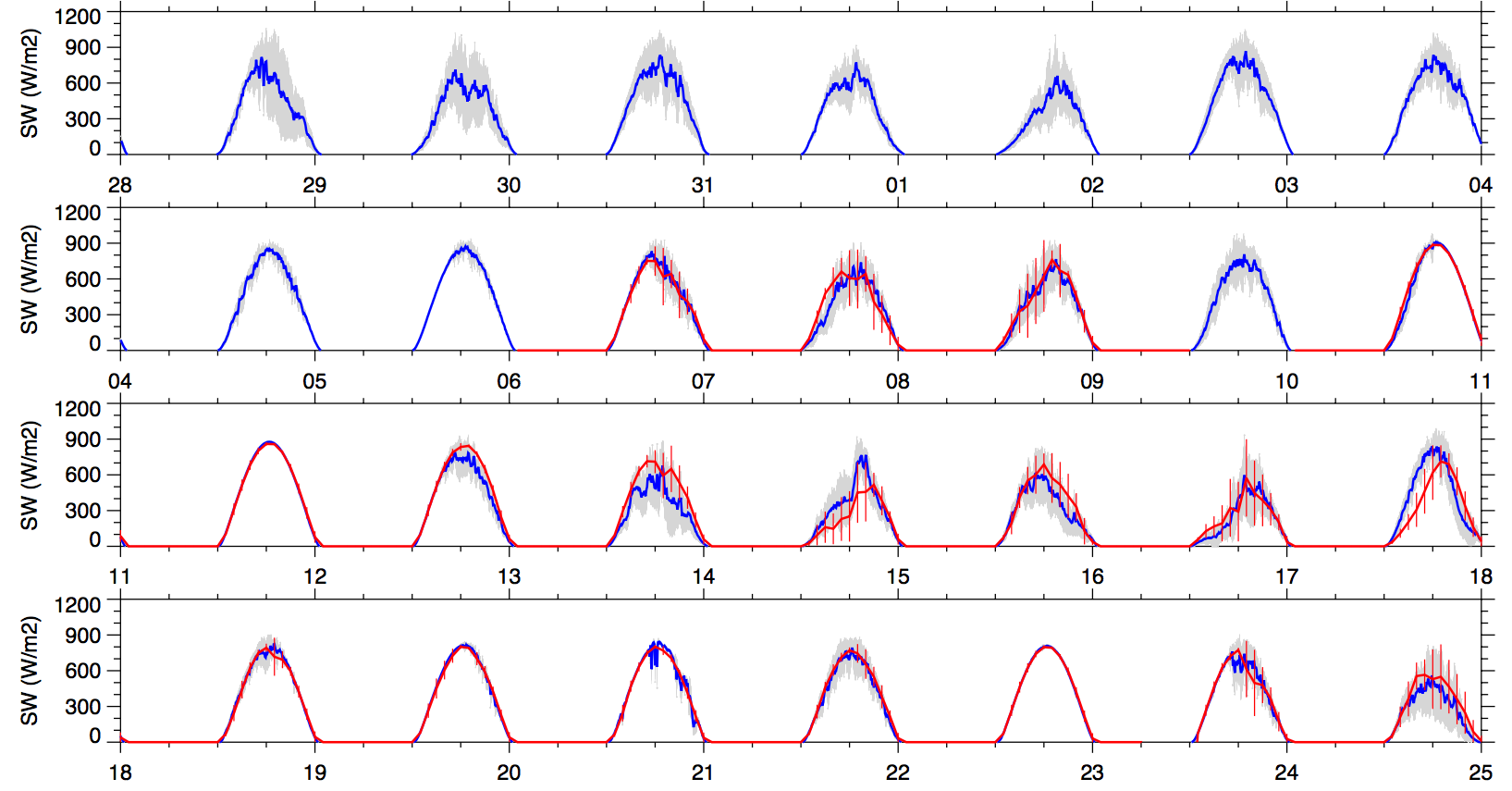 PC
PC
PC
PC
PC
PC
cirrus
PC
PC
PC
cirrus
PC
PC
PC = partly cloudy days
observed   simulated
cirrus
PC
PC
PC
range of simulated radiation closer to observed than during IOP 1
Surface Temperature and Humidity during IOP 1
Temperature, RH, and Specific Humidity at 16 ARM Sites
Diurnal Average
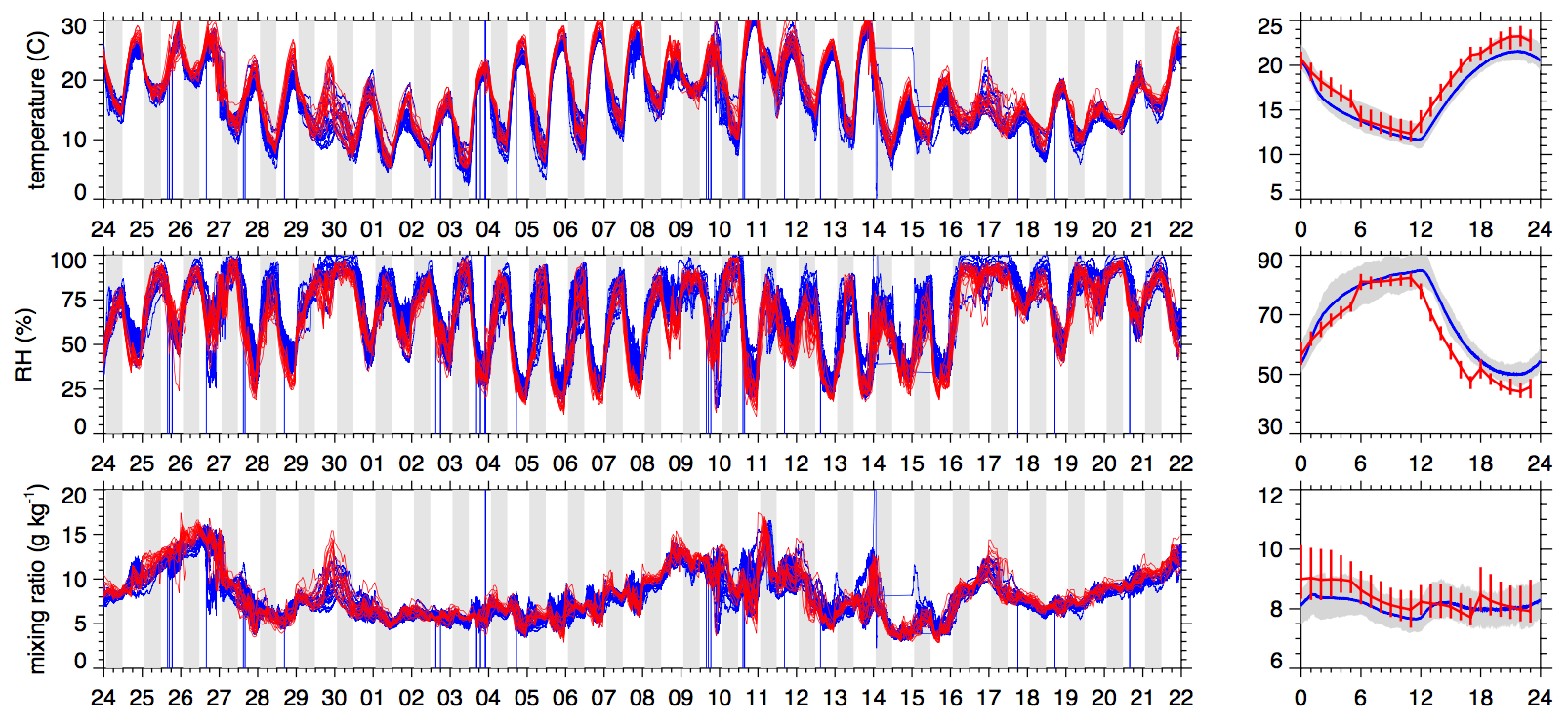 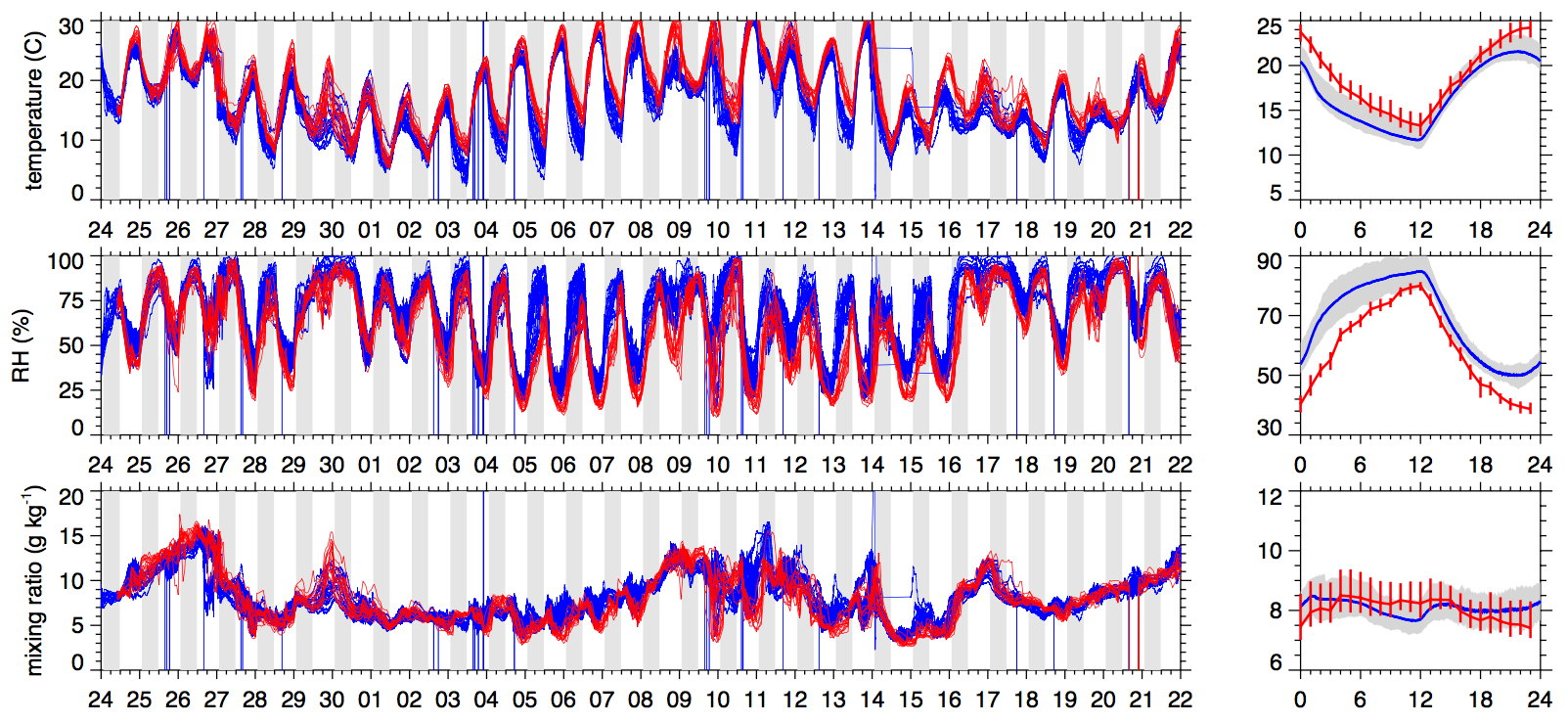 observed  simulated
UTC
May
April
~2o warm bias during the day that leads to dry RH bias; bias increases significantly with forecast period
simulated spatial variability somewhat smaller than observed
Surface Temperature and Humidity during IOP 2
Temperature, RH, and Specific Humidity at 16 ARM Sites
Diurnal Average
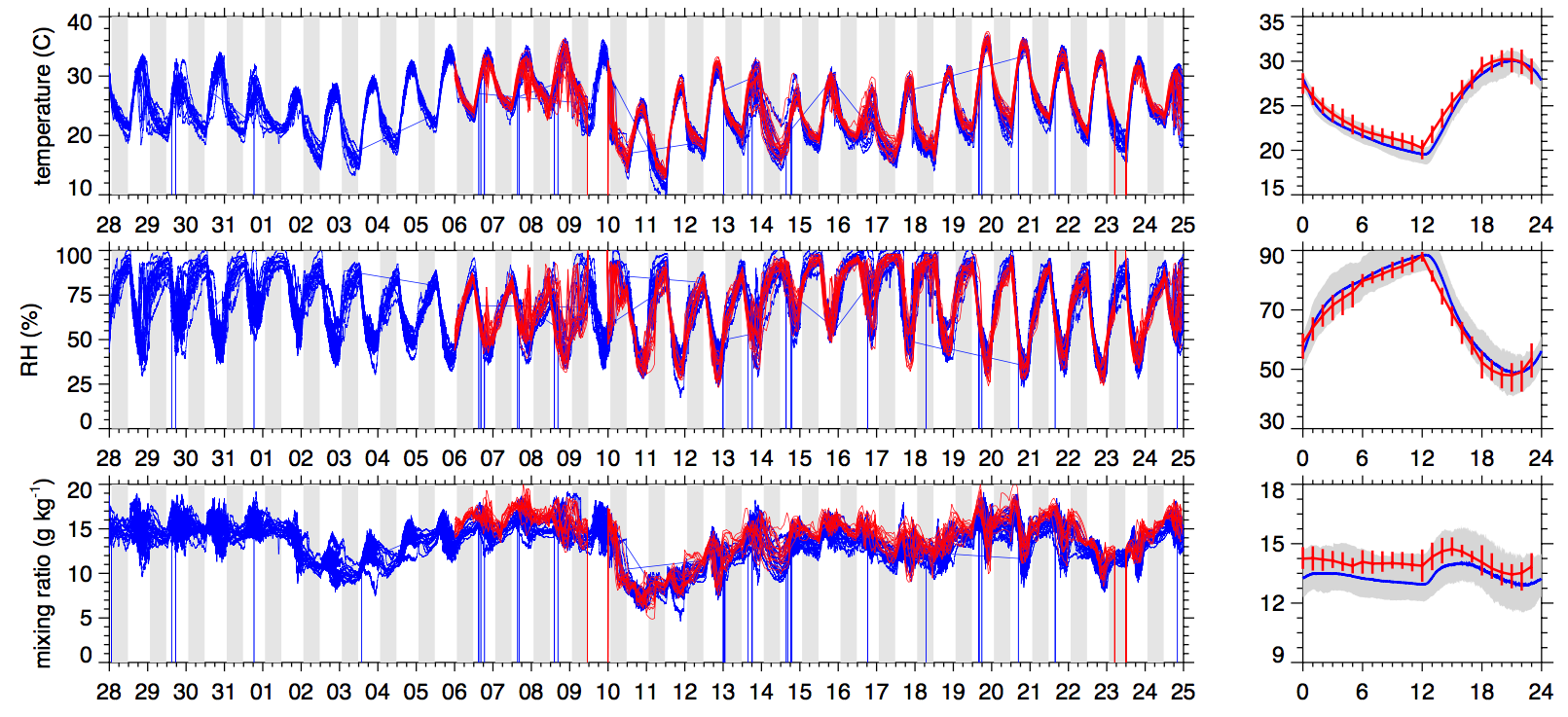 observed  simulated
UTC
September
August
much smaller temperature and RH bias than during IOP1, but bias in mixing ratio is higher during IOP2
simulated spatial variability less than observed
Skin Temperature: May 6 (Clear Sky, IOP 1)
Simulated Surface Temperature (contours)
simulated observed (30-s average)
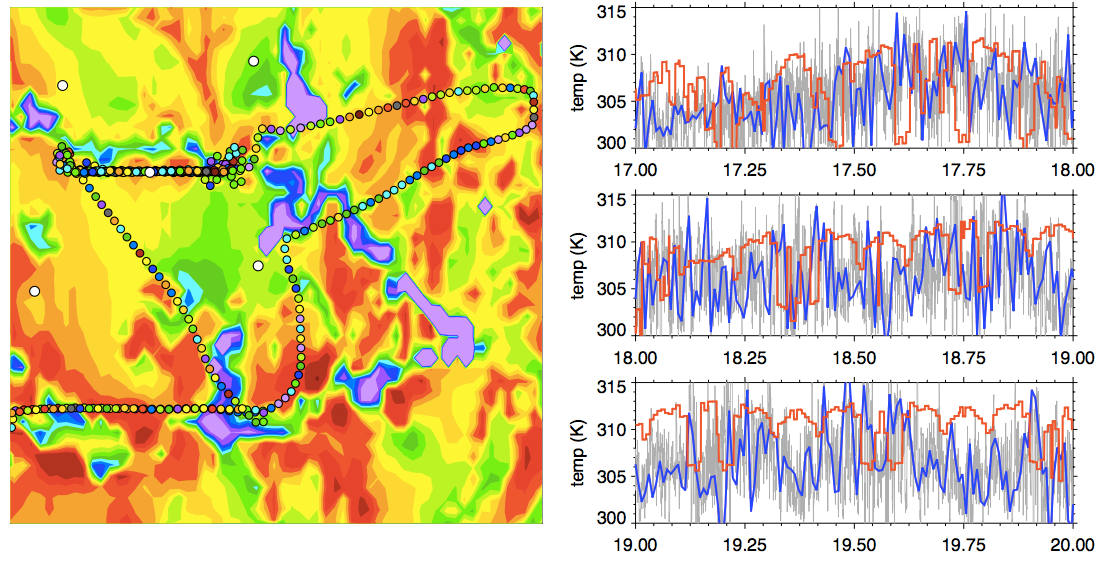 18 UTC
lake
<300
305
temperature (K)
310
<300
lake
lake
311
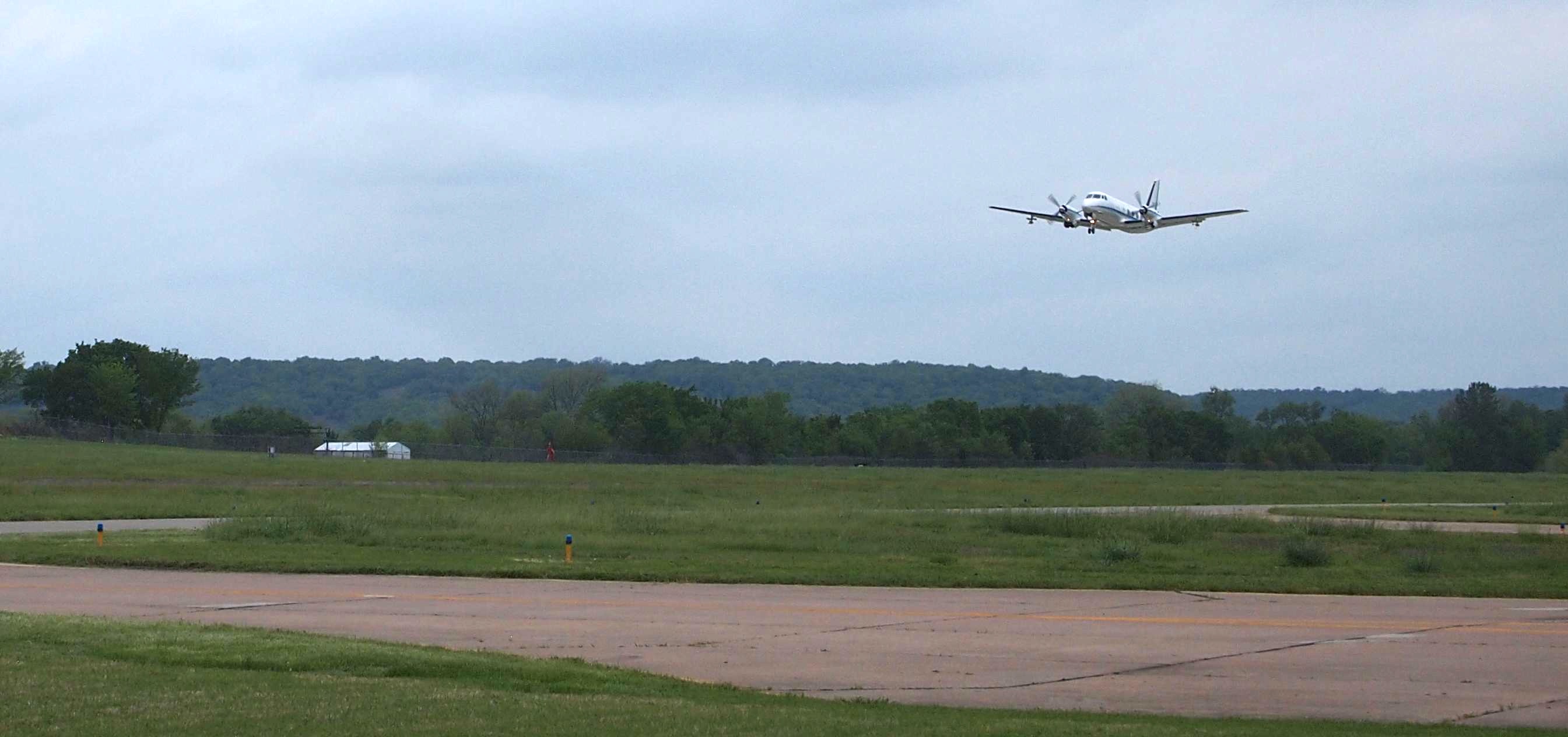 Infrared Thermometer (1-s)
time (UTC)
Simulated skin temperature less variable and often too high.  Does this bias contribute to the near surface temperature bias?
Skin Temperature: Sept. 11 (Clear Sky, IOP 2)
Simulated Surface Temperature (contours)
simulated observed (30-s average)
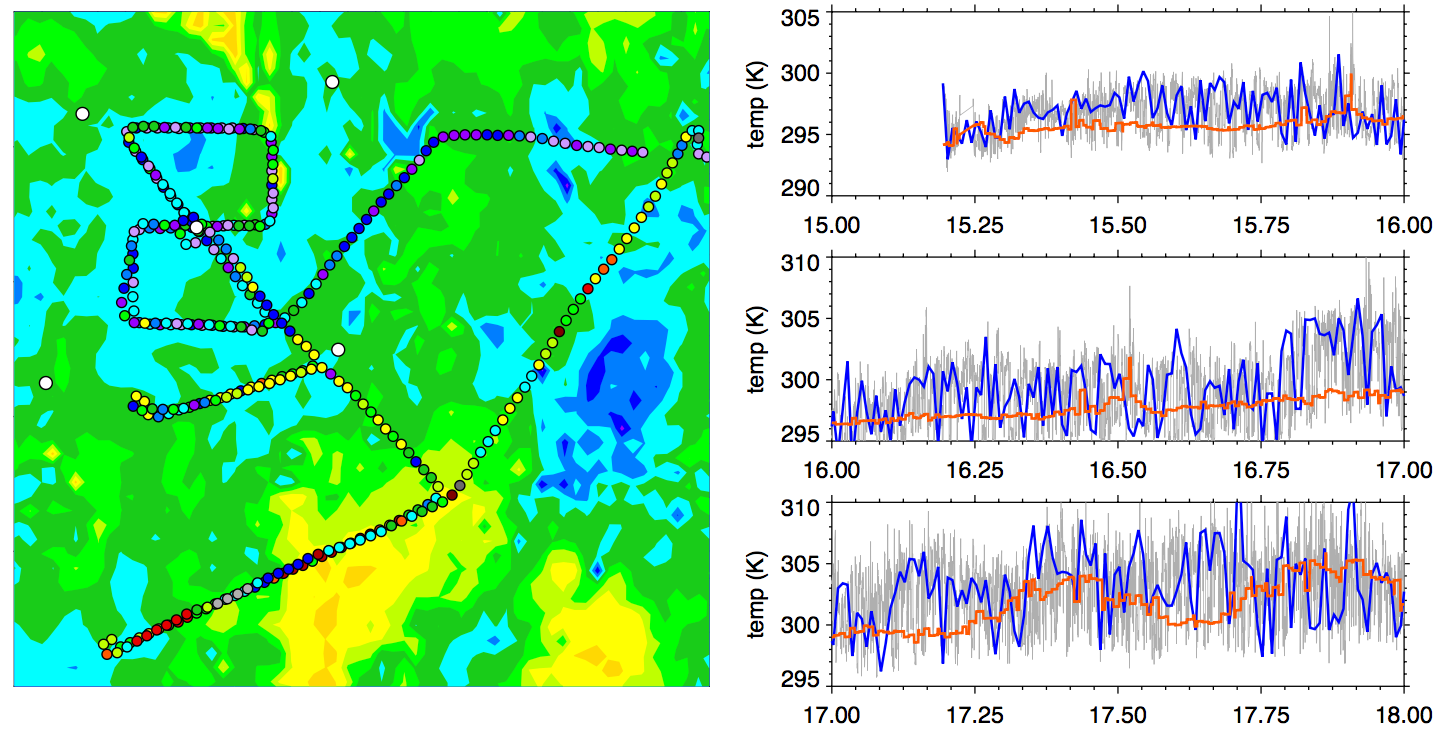 17 UTC
305
298
temperature (K)
299
302
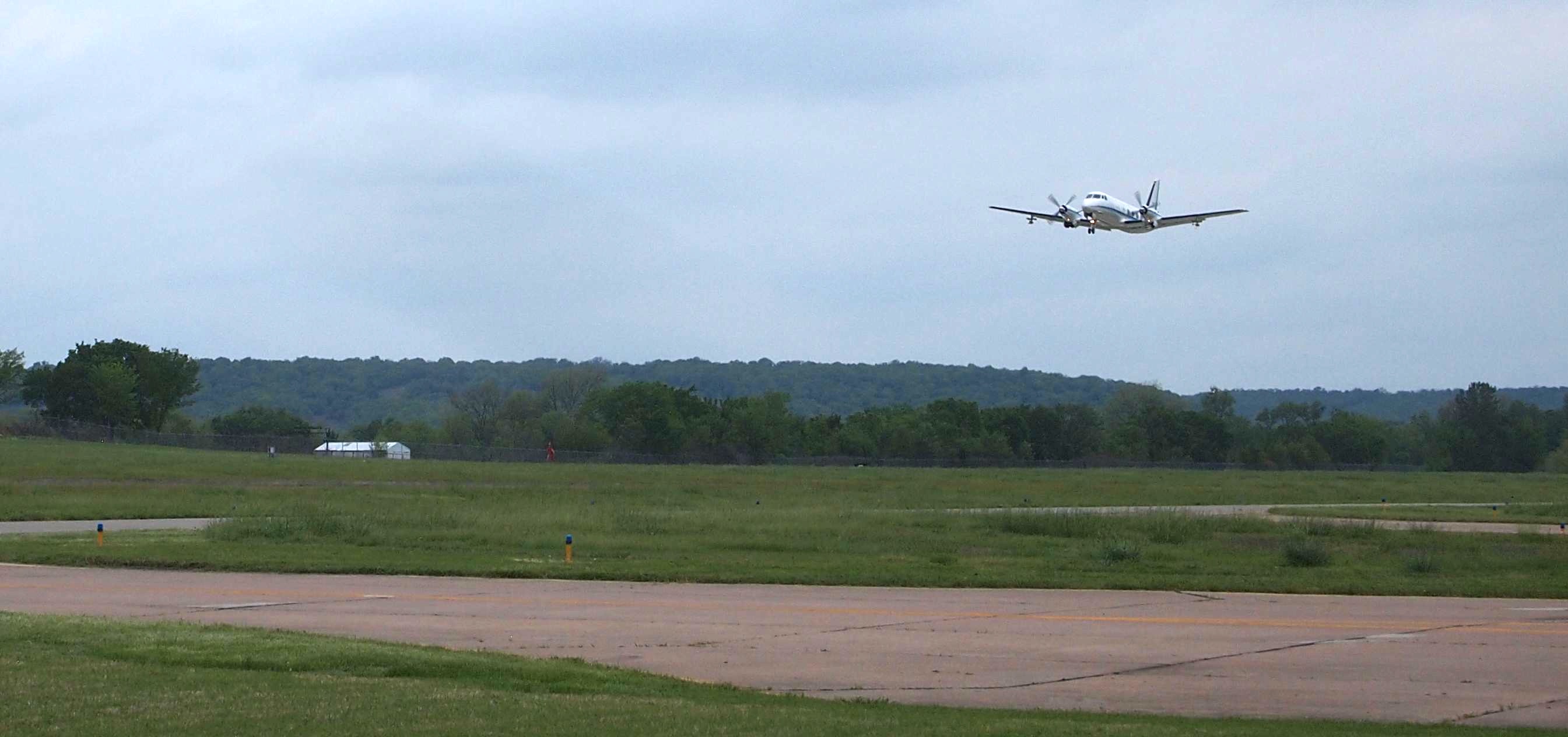 Infrared Thermometer (1-s)
time (UTC)
Simulated skin temperature less variable, but bias is much smaller than during IOP1
Surface Wind Variability during IOP1
Observed and Simulated Winds at 16 ARM Sites
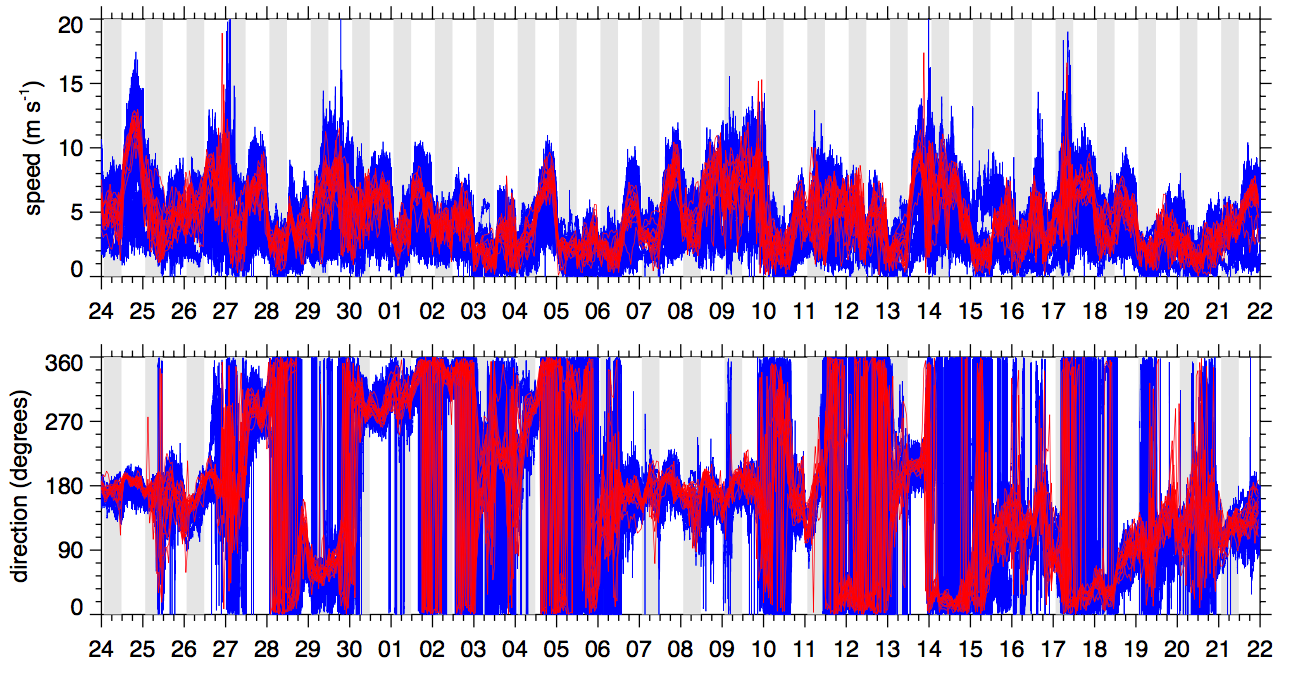 observed   simulated
May
April
Simulated winds are less variable in space than observed
Surface Wind Variability during IOP2
Observed and Simulated Winds at 16 ARM Sites
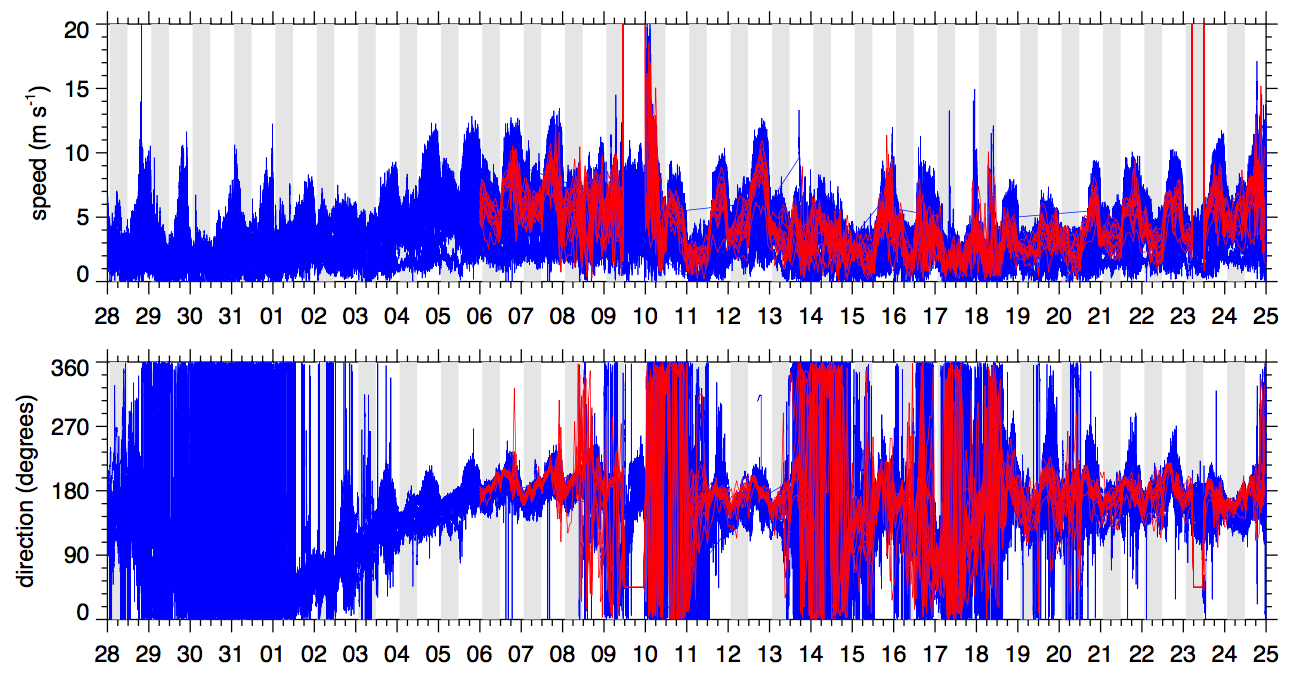 observed   simulated
August
September
Simulated winds are less variable in space than observed
Wind Profiles: Observed Low-Level Jet
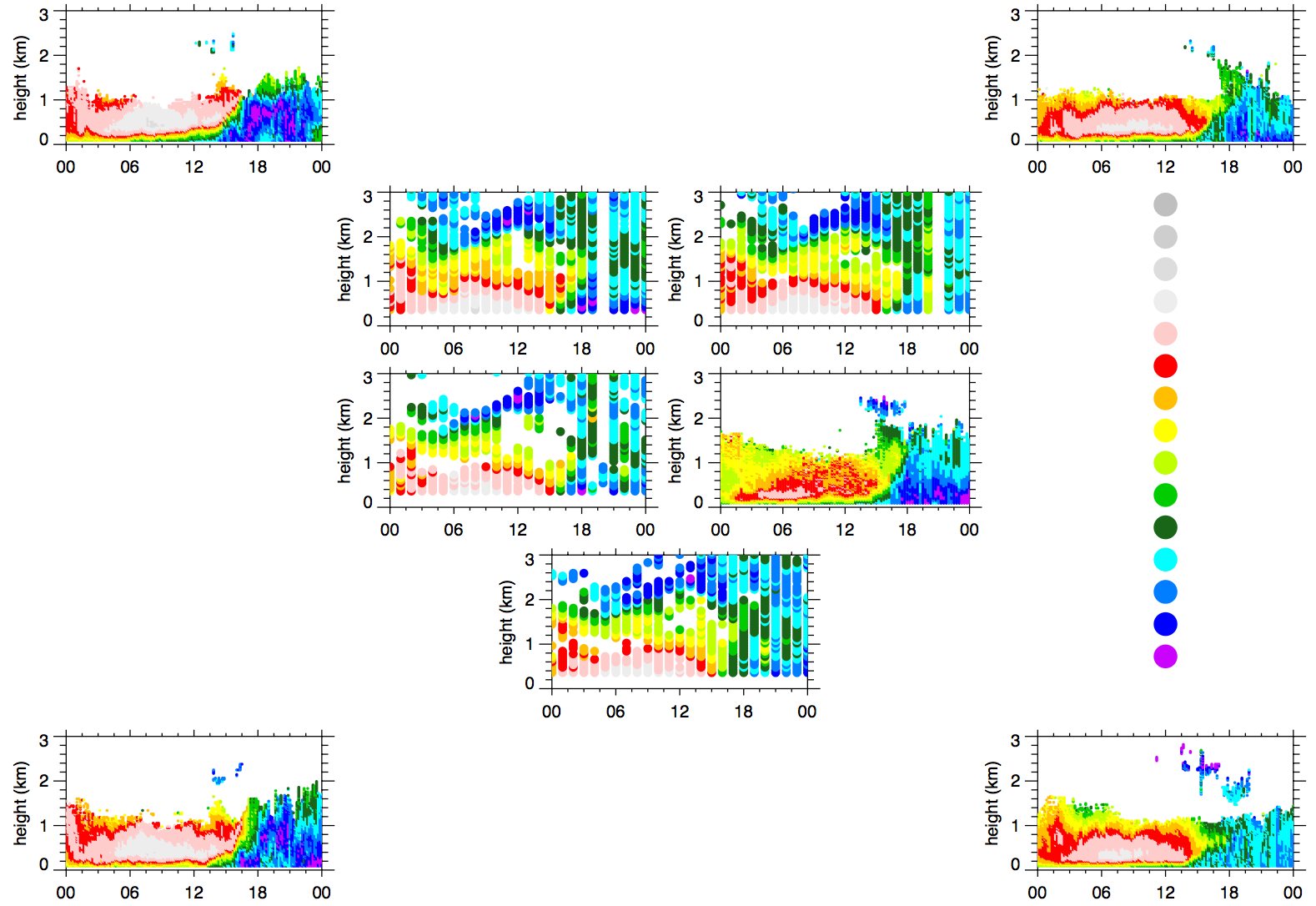 stronger LLJ
E41 Doppler Lidar
E32 Doppler Lidar
September 13
I10 Radar Wind Profiler
I8 Radar Wind 
Profiler
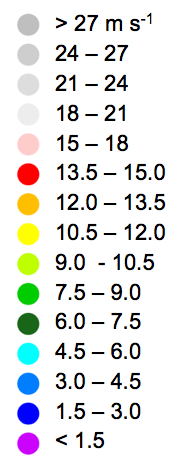 Central Facility
DL
Central Facility
RWP
similar LLJ
similar LLJ
I9 Radar Wind Profiler
stronger LLJ
E37 Doppler Lidar
E39 Doppler Lidar
I9 Radar Wind Profiler
Wind Profiles: Simulated Low-Level Jet
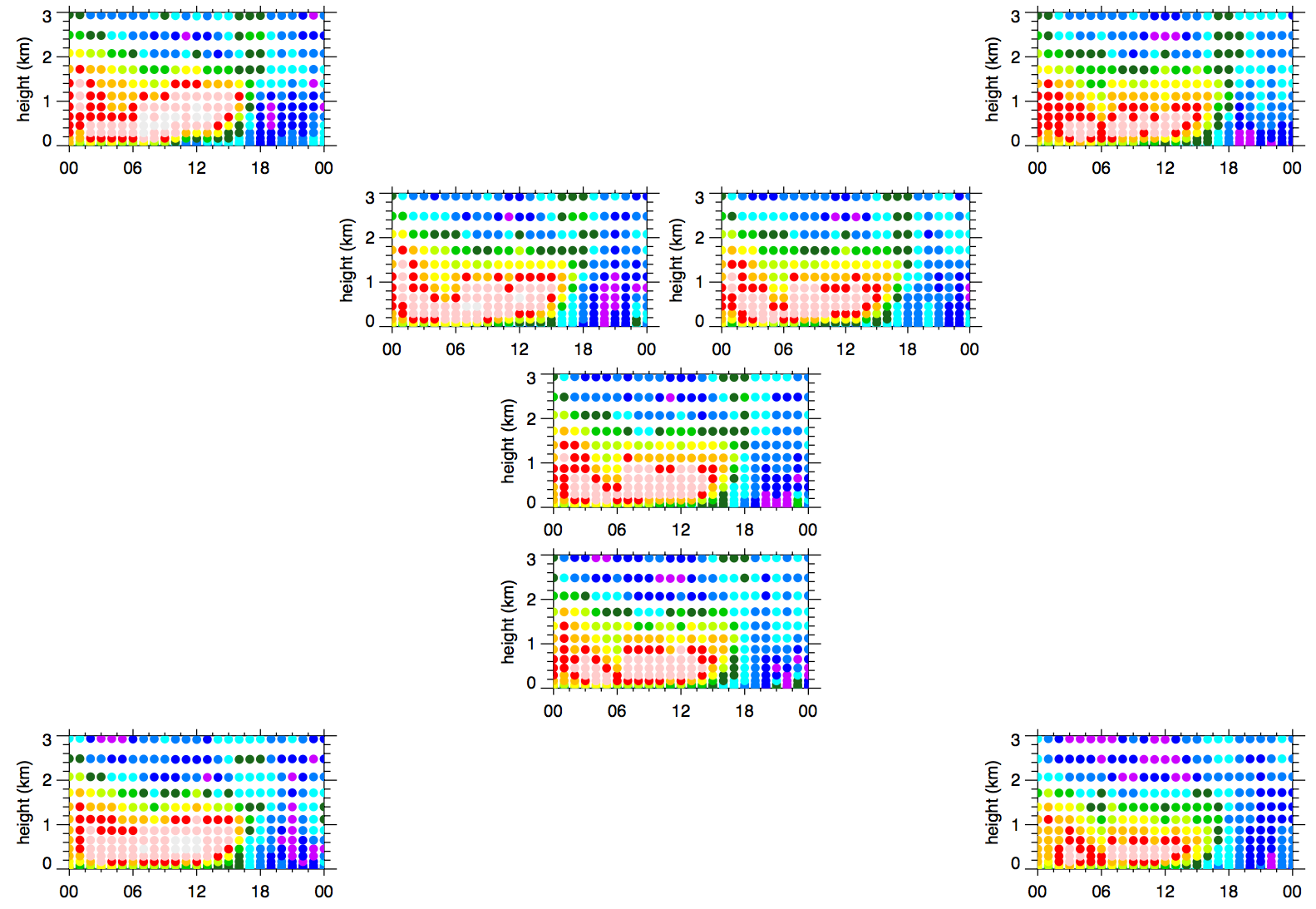 stronger LLJ
Comparison with radiosonde and doppler lidars or RWP derived
E41 Doppler Lidar
E32 Doppler Lidar
September 13
I10 Radar Wind Profiler
I8 Radar Wind 
Profiler
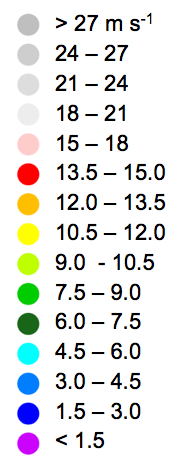 similar LLJ
Central Facility
RWP & DL
similar LLJ
I9 Radar Wind Profiler
stronger LLJ
E37 Doppler Lidar
E39 Doppler Lidar
Wind Profile Variability
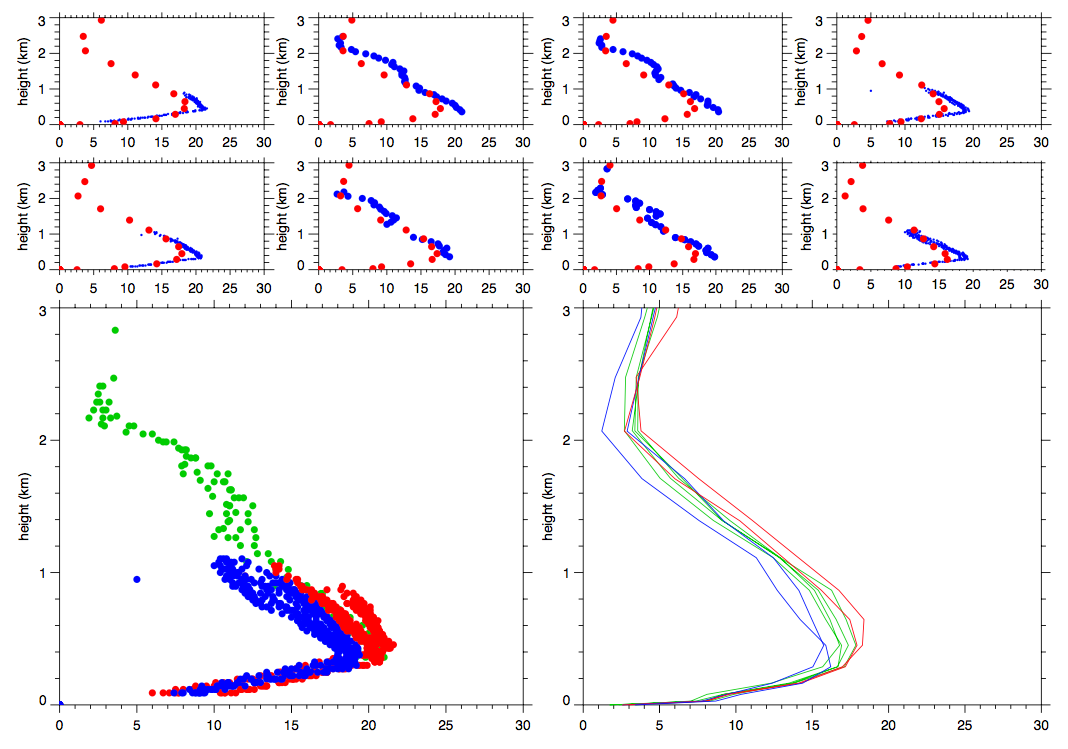 I8
E32
I10
E41
E37
E39
observed simulated
C1
I9
simulated 09 UTC September 13
observed 09 UTC September 13
central Radar Wind Profilers
spatial variability less than observed
western Doppler Lidars
eastern Doppler Lidars
~ observed
< observed
wind speed (m s-1)
wind speed (m s-1)
Boundary Layer Depth during IOP 1
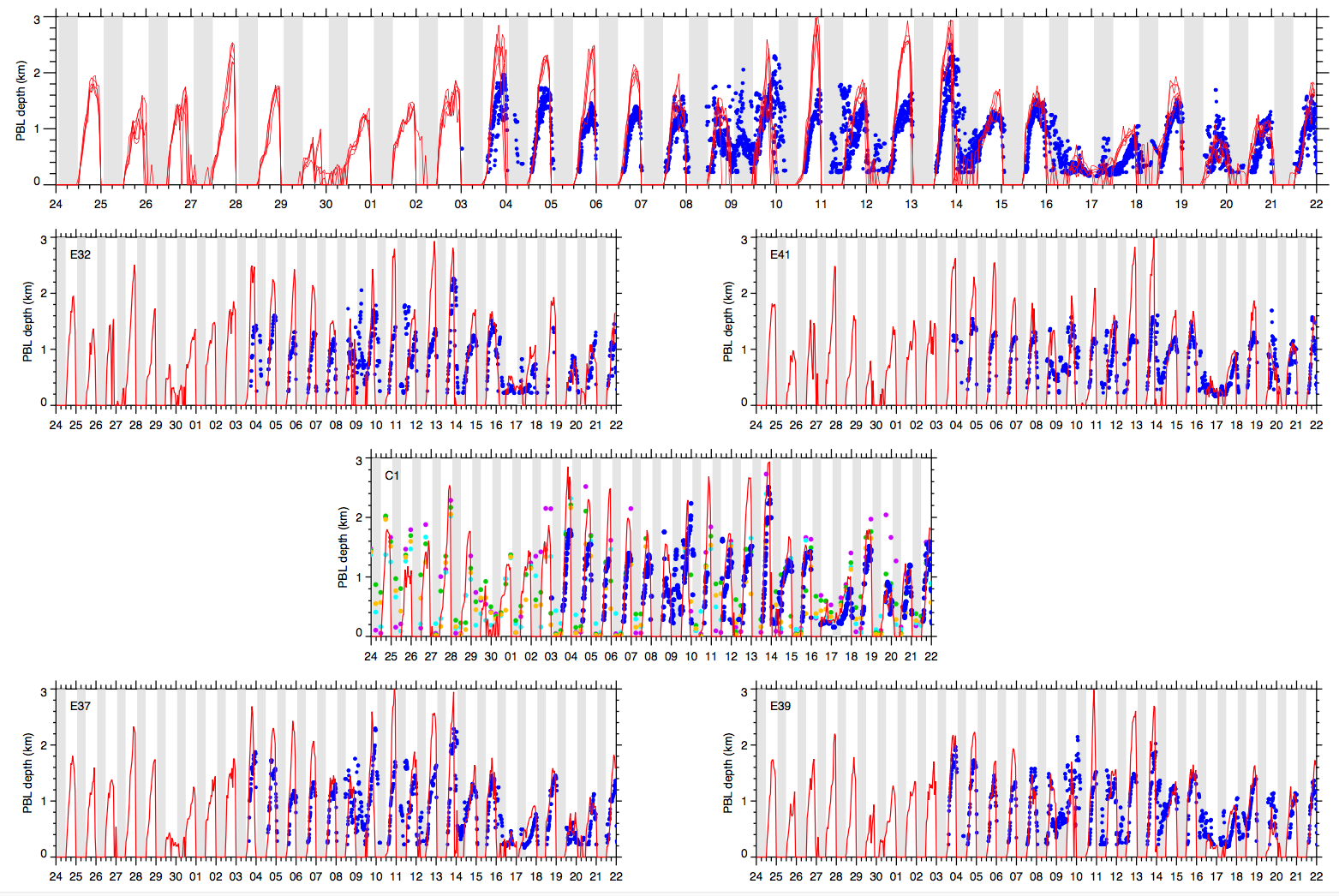 all 5 sites
E32
E41
C1
Doppler Lidar
radiosonde 
simulated
Simulated boundary layer too high on many days – consistent with temperature
E37
E39
Boundary Layer Depth on May 5 (Clear Sky)
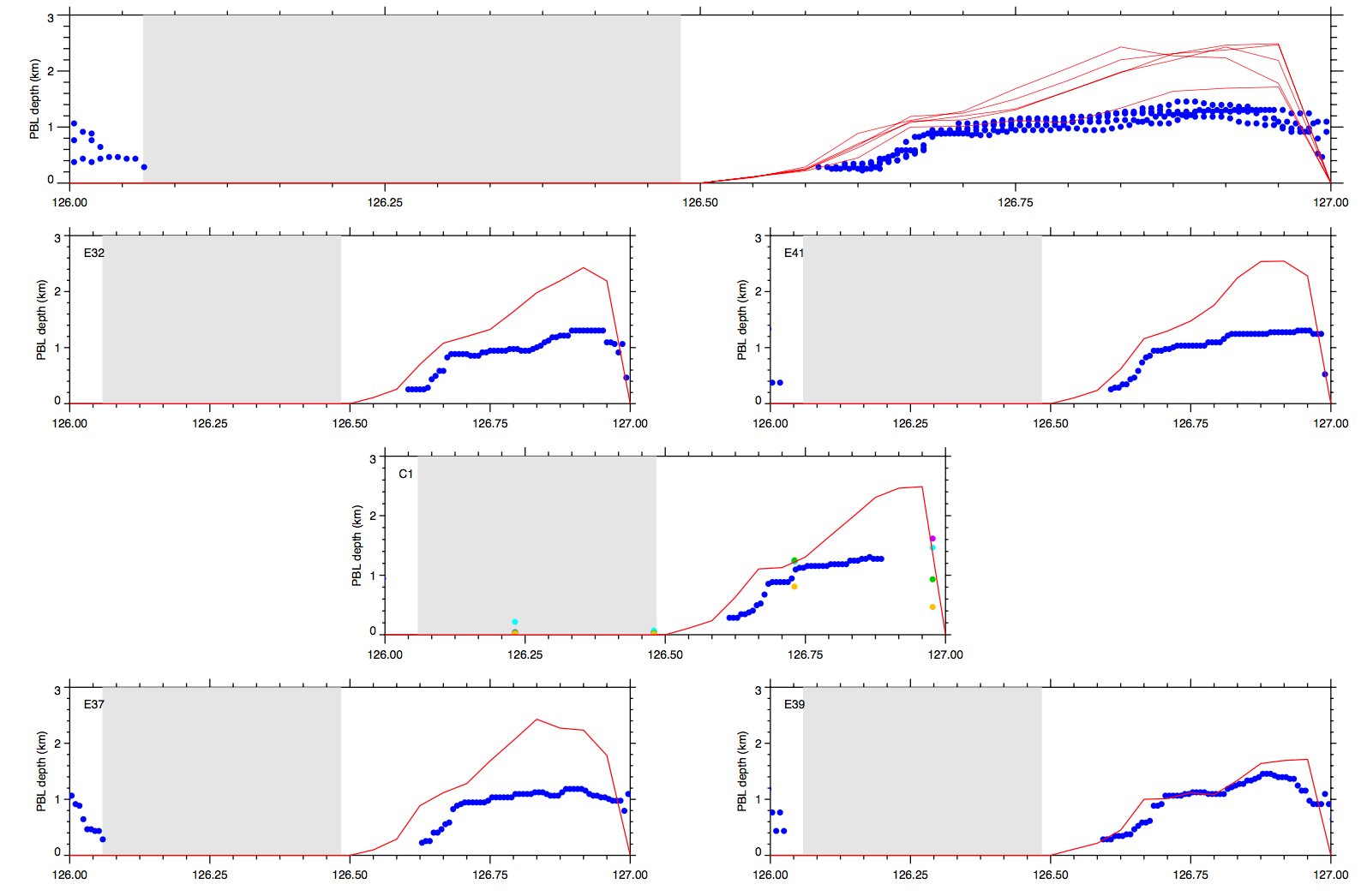 all 5 sites
00                                           06                                           12                                            18                                            00
E32
E41
00                 06                 12                 18                 00
00                 06                 12                 18                 00
C1
C1
Doppler Lidar
radiosonde 
simulated
00                 06                 12                 18                 00
lowest skin temperatures
E37
E39
00                 06                 12                 18                 00
00                 06                 12                 18                 00
Boundary Layer Depth during IOP 2
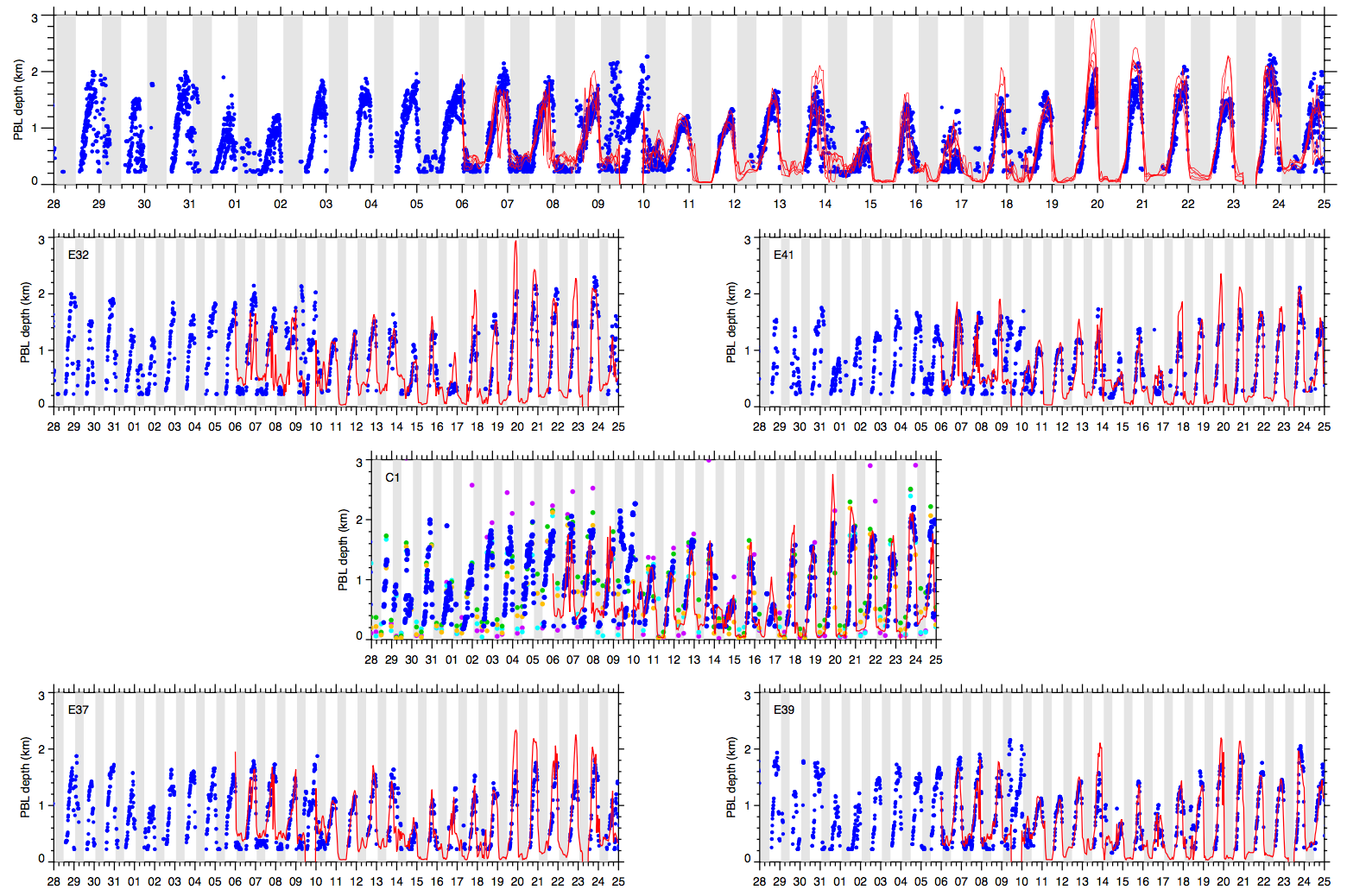 all 5 sites
E32
E41
C1
Doppler Lidar
radiosonde 
simulated
Positive bias seen in IOP 1 is greatly reduced during IOP 2
E37
E39
Boundary Layer Depth on Sept. 11 (Clear Sky)
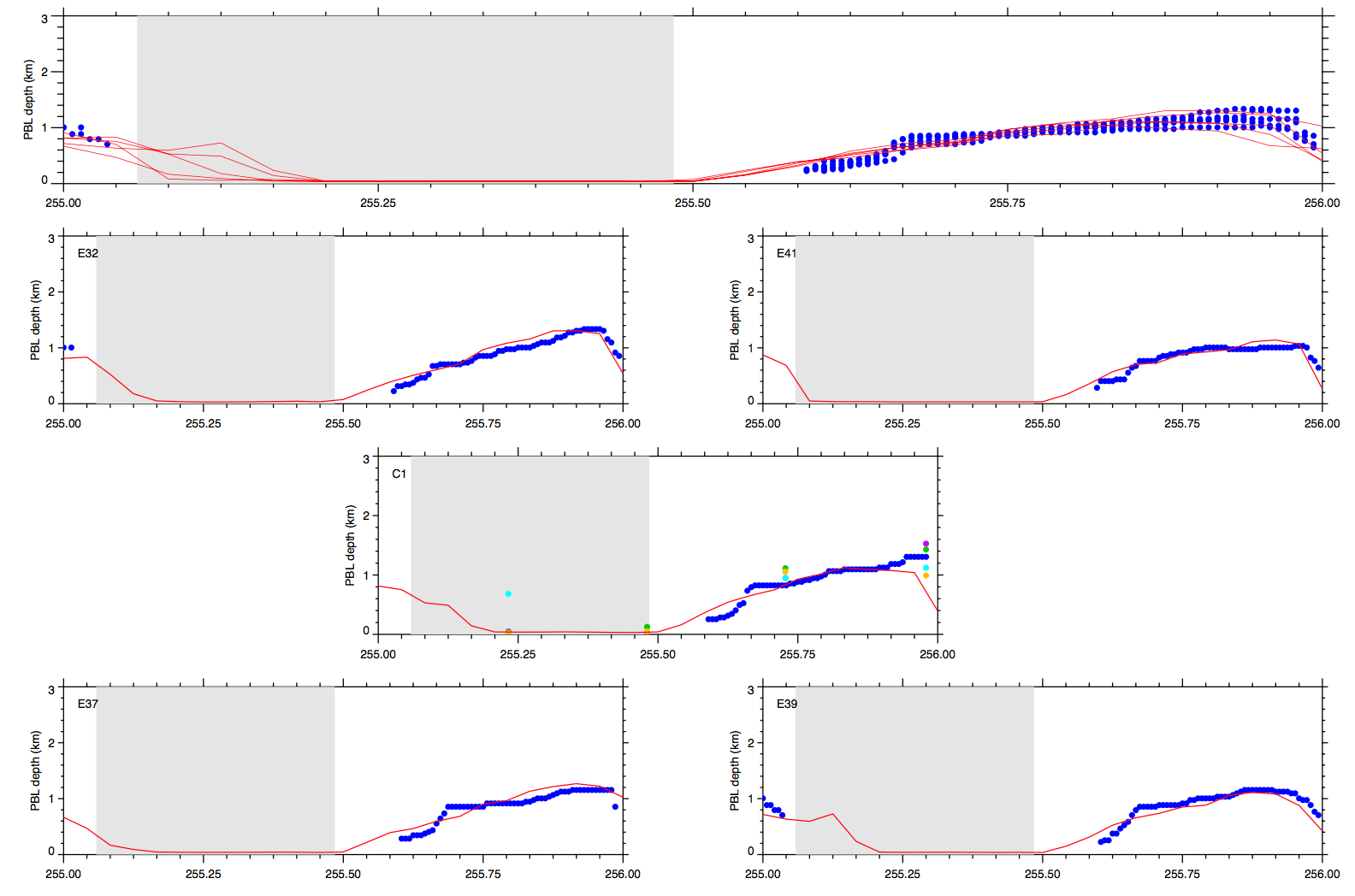 all 5 sites
00                                           06                                           12                                            18                                            00
E32
E41
00                 06                 12                 18                 00
00                 06                 12                 18                 00
C1
C1
Doppler Lidar
radiosonde 
simulated
00                 06                 12                 18                 00
E37
E39
00                 06                 12                 18                 00
00                 06                 12                 18                 00
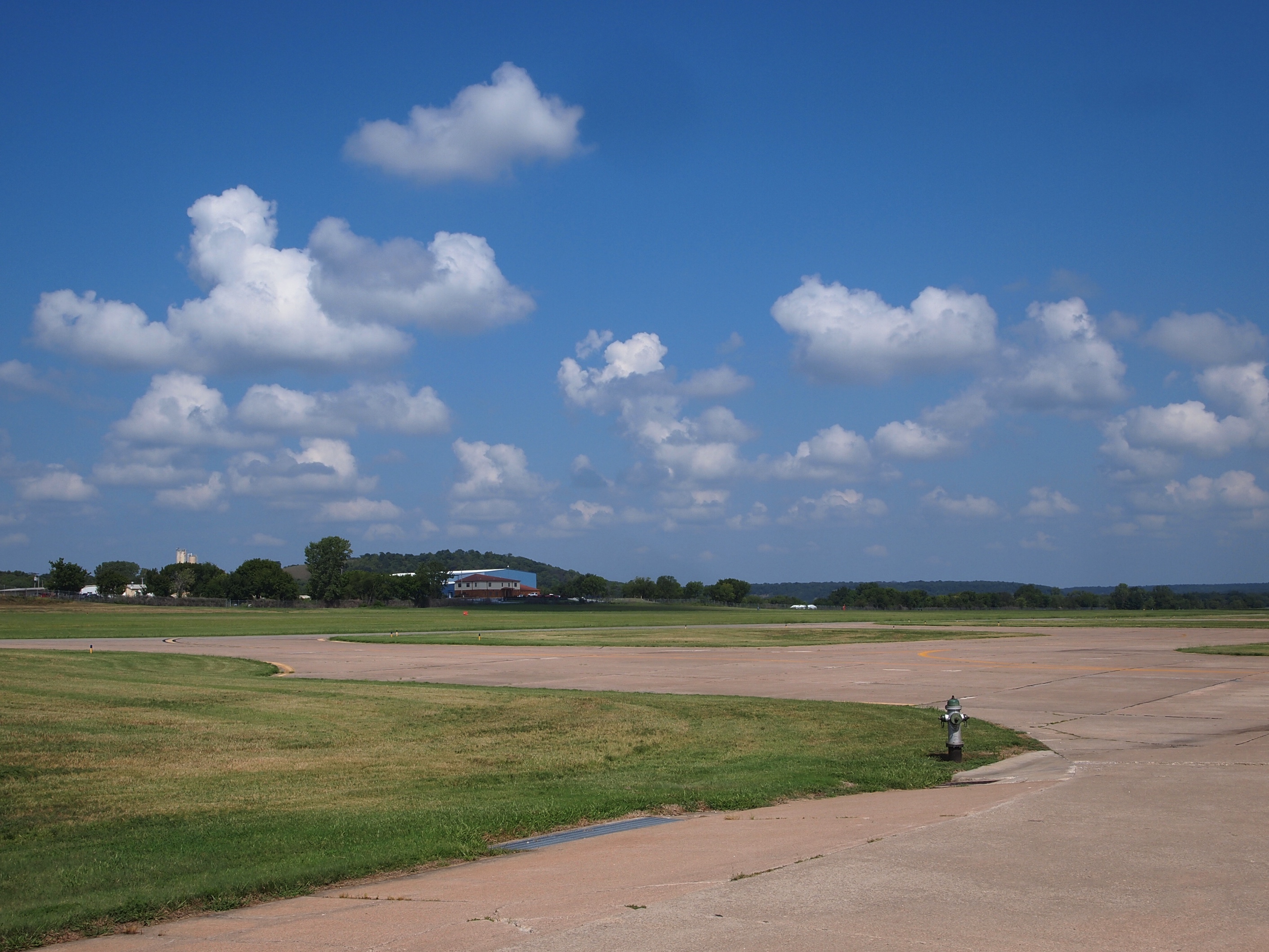 Summary
HRRR v3 performs much better when compared to ARM operational and HI-SCALE field campaign measurements
HRRR represents some of the spatial variability of meteorological quantities across the ARM supersite with Dx = 3 km, but the observations exhibit somewhat more variability
While the simulated radiation on partly cloudy days is better during IOP 2, HRRR can still underestimate the amount of cloudiness in regions where cloud fraction small

Lots of Work Remains to be Done
Evaluation of shallow convective parameterizations
More extensive evaluation of cloud properties and radiation
Inclusion of more heterogeneous variable land properties and inclusion of aerosol chemistry in WRF
Use of LES for insights into shallow cloud processes
LES Representation of Clouds
MODIS AQUA 1950 UTC (Dx ~ 1 km)
WRF LES 1950 UTC (Dx = 100 m)
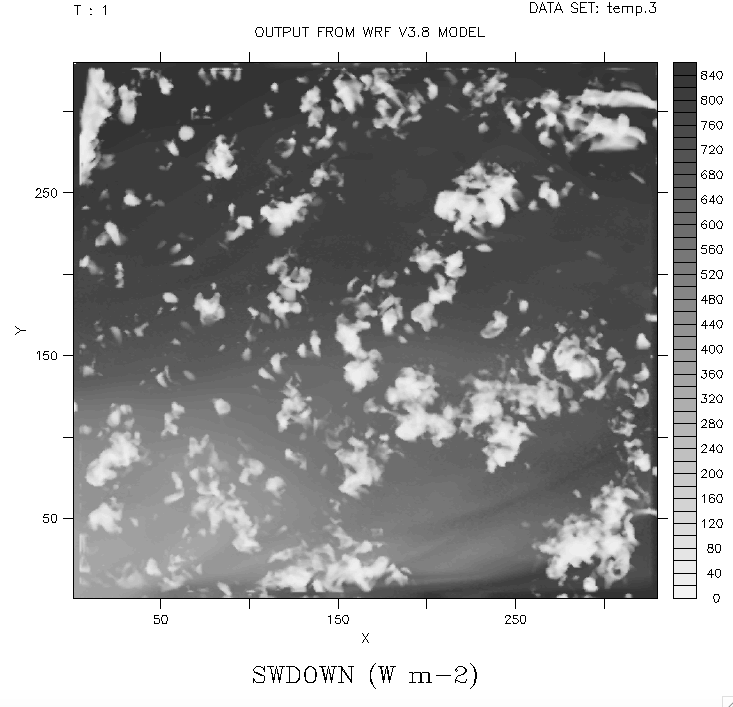 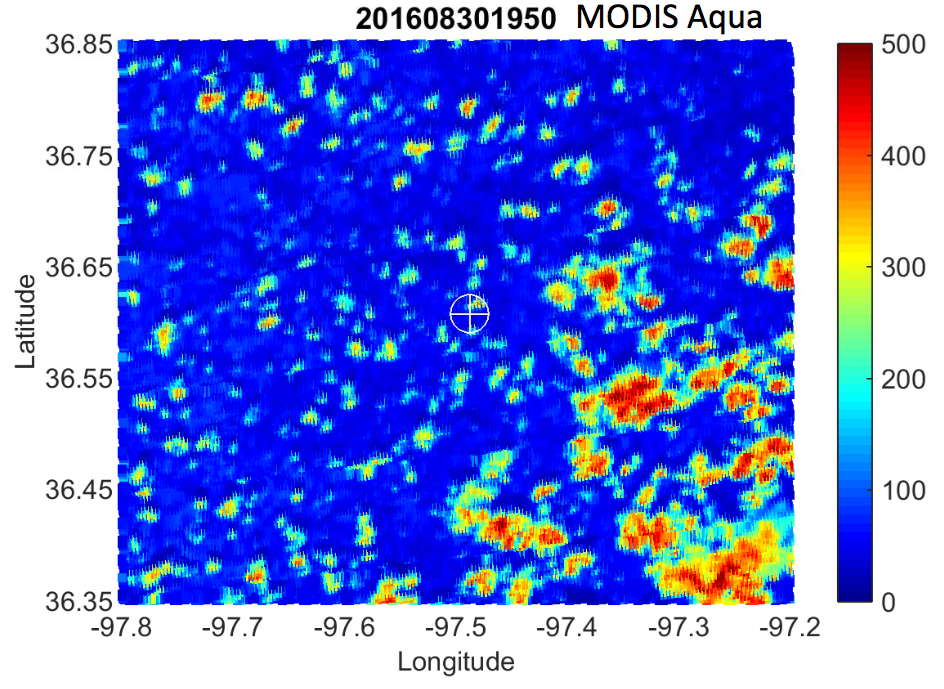 August 30
SGP site
33 km
4.2
3.4
2.6
1.8
1.0
0.2
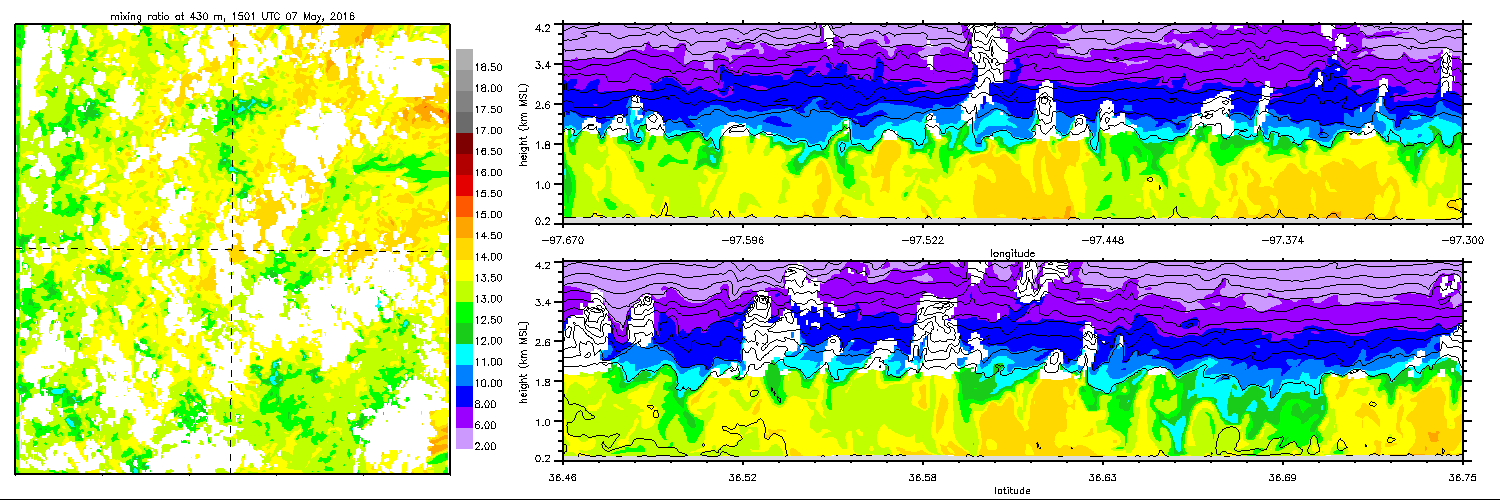 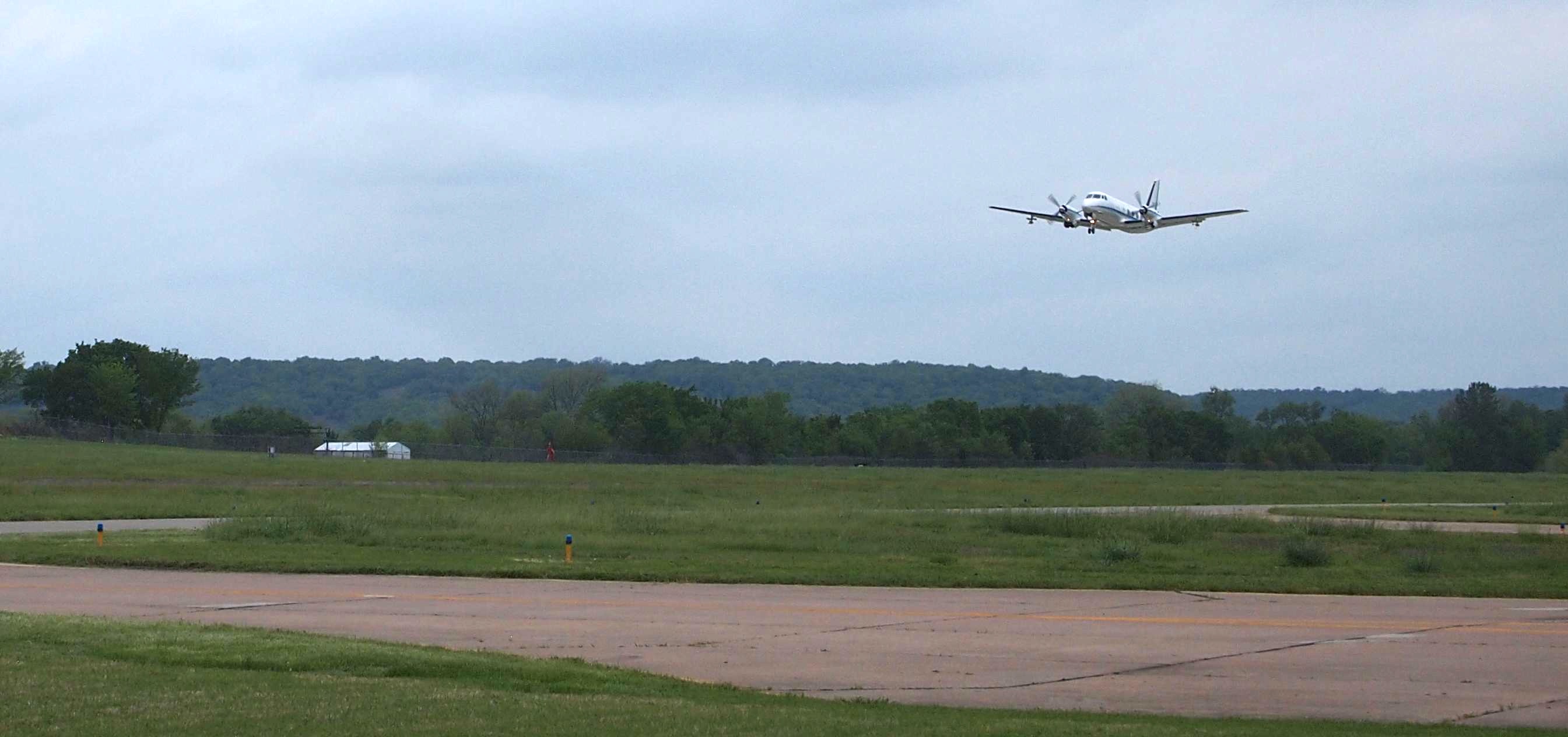 height (km)
wwest
east
water vapor mixing ratio and clouds
29